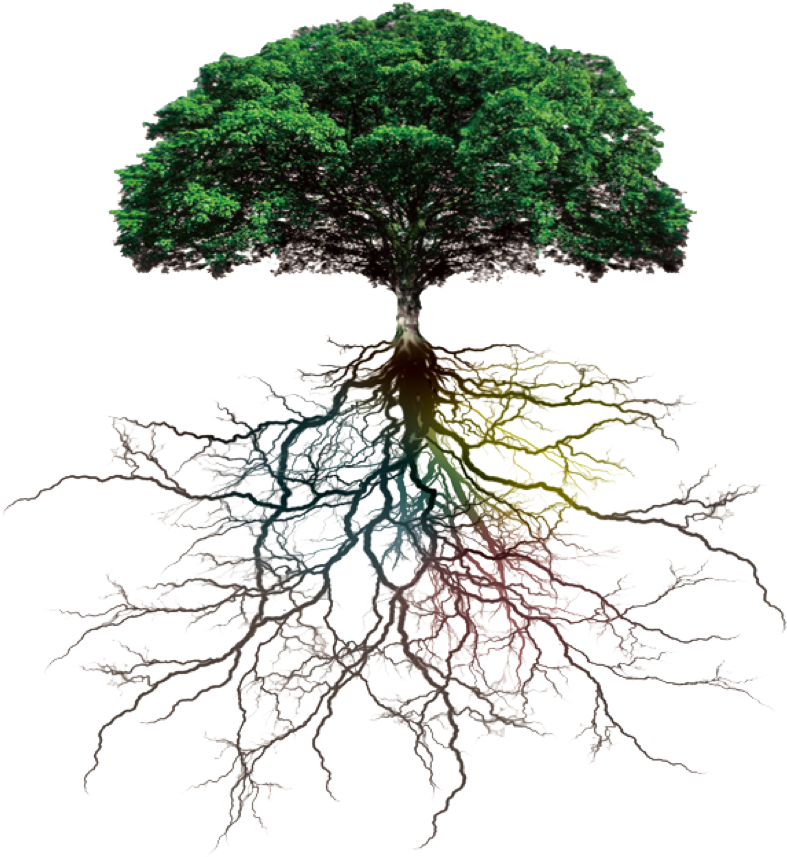 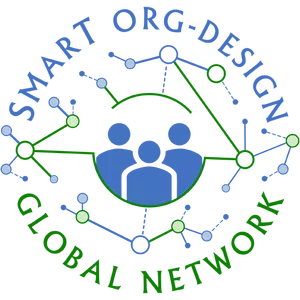 Renewal of A Conceptual Foundation for SmarT Organization Design

Carolyn Ordowich & Bert Painter

Los Angeles, 10-13 September 2019
To enrich our Socio-Technical Systems Design heritage, with new ideas, frameworks, or practices for SmarT Organization Design in a digital world…
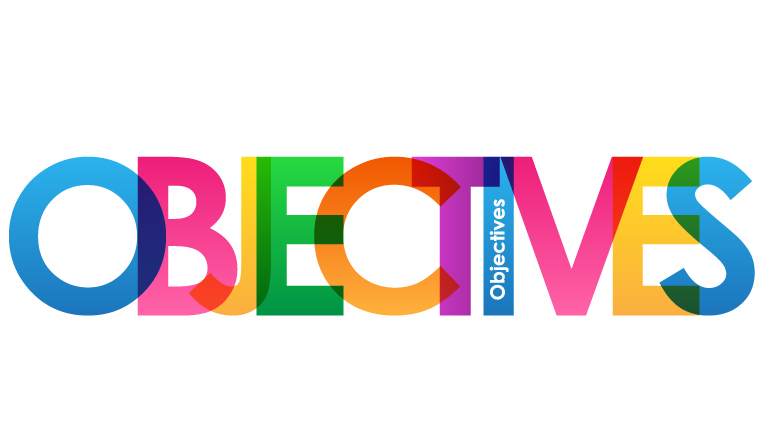 To grow our Global Network by connecting with a wider ‘universe’ of others who believe “humanism and effectiveness can and must be linked together in the design of work and work systems”
May ‘19: ‘crowdsourcing’ process webinar was held.

Sept.’19: during our conference, we apply our learning from innovative cases to further renewal our STSD heritage.  

In 2020: we will lead an asynchronous journey within a social media platform (such as SLACK) to exchange ideas with others outside of our immediate community who can help us continue the development of SmarT Organization Design for a digital world.  

www.smartorganizationdesign.com
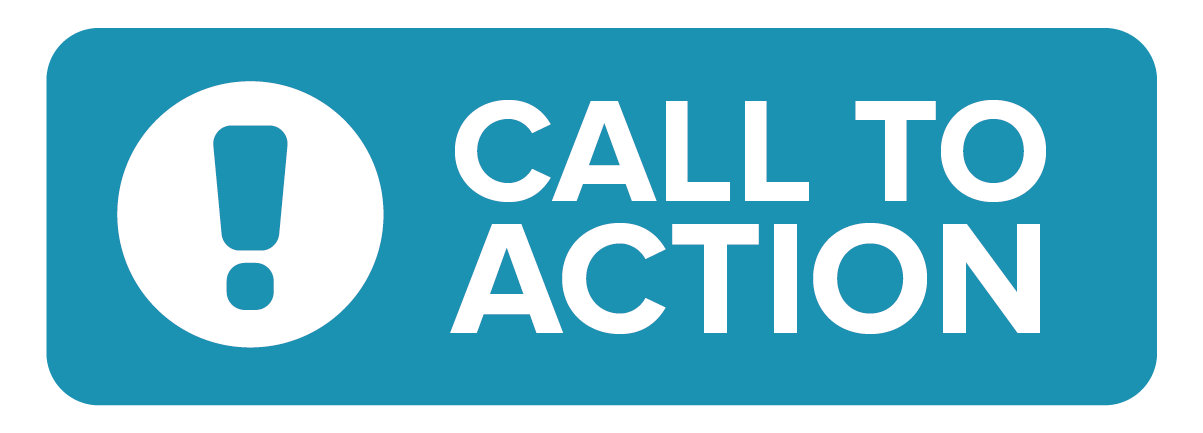 [Speaker Notes: Make a mention:

Where are you from?
What is your occupation
Years of experience
Numbers of time at RT (global event): 1, 2-5, 6-10, 10-15, more then 15
What do you hope to get from this meeting?]
1949-1971 Tavistock theory and practice focused on a "basic shift in organizational paradigm" that was contrary to the emphasis in previous paradigms (Scientific Management: Taylor, 1911; Human Relations: Mayo, 1933) which focused on either the technical or the social aspects of an organization. In the Tavistock approach, both factors were “integrated as…components of one single socio-technical entity” (Van Eijnatten, 1993).
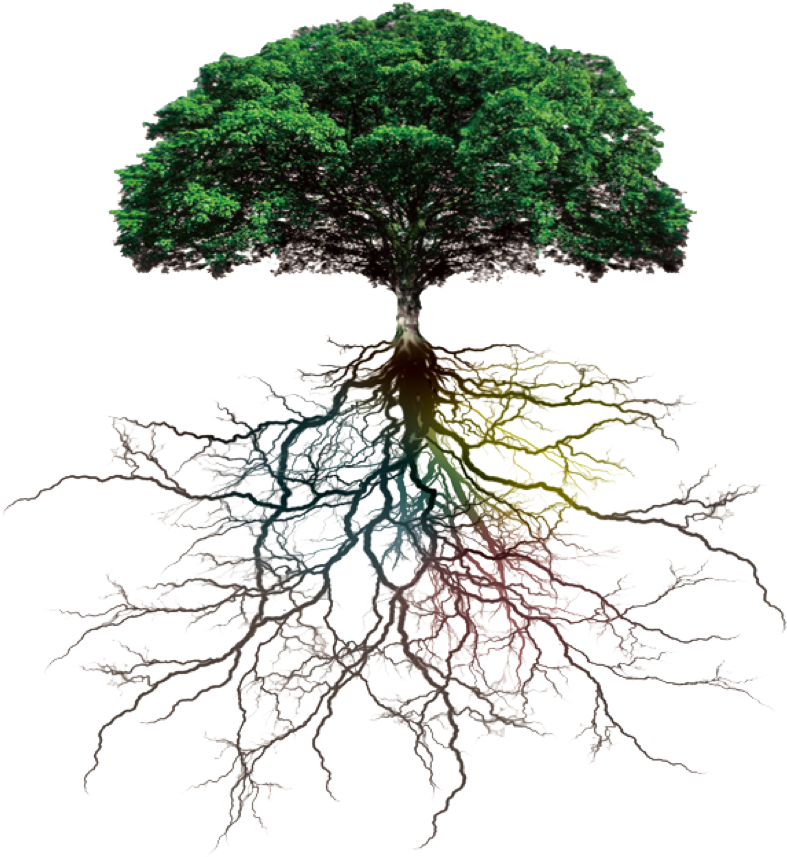 RecallingThe Development of our “Heritage”
Recalling the Development of our STS “Heritage”
Post 1971 “Modern” Socio-Technical Systems Design (STSD) evolved with “amendments” and different development trajectories (in Australia, the Netherlands, Sweden, and North America). Languages and concepts differ in these various “schools” of STS Design. Yet, all of these approaches are still “rooted in the Tavistock tradition” with a focus on achieving organizational excellence in both technical performance and the quality of people’s lives
STS 
Conceptual 
Foundation
Socio-
Ecological
Perspective
Socio-Psychological
Perspective
Integral System 
Participative Design Process
Socio-Technical Systems Perspective
Our Heritage of 
‘Whole/Integral System’ 
Organization Design
[Speaker Notes: The methodology of the Tavistock origins of the STS Conceptual Foundation was ACTION RESEARCH… As well as tacitly embedding direct participation as a key feature of the Socio-Technical Systems Design (STSD) paradigm, Tavistock’s action research evolved through three distinct “perspectives” or ways of knowing and “engaging” with the world. These 3 perspectives—socio-psychological perspective, socio-technical systems perspective, and socio-ecological perspective—were elaborated continuously thru the ‘classical’ and up to and during the ‘modern’ period of STSD. AND they are all linked and related to comprehensive organization design]
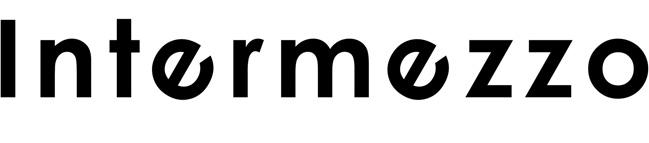 (1 of 2)
Perspective as lenses in film-making: 3 different lenses offer 3 different images of the same scene

Different lenses communicate on depth, positioning and space differently
[Speaker Notes: These Perspectives are like the different LENSES of filmmaking…Each LENS (or each Perspective) captures different images (or Information) of the same scene. In very basic filmmaking terms, for example, there is a NORMAL Lens (with a focal length of 50mm or so) that is similar to what the human eye sees. Then, there are SHORTER, WIDE-ANGLE Lenses that communicate more of the surrounding environment and accentuate the depth and distance between objects. At the same time, a filmmaker has access to LONGER, TELEPHOTO Lenses that make objects appear closer together and heighten awareness of the relationships between objects while excluding much of the surrounding environment.]
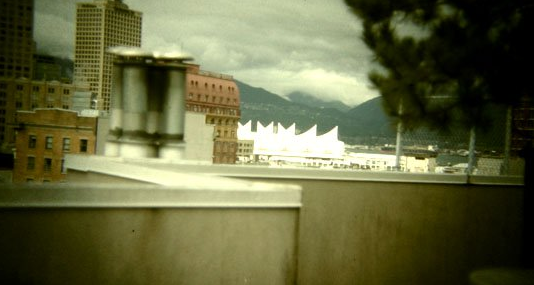 NORMAL LENS (50mm)
[Speaker Notes: These Perspectives are like the different LENSES of filmmaking…Each LENS (or each Perspective) captures different images (or Information) of the same scene. In very basic filmmaking terms, for example, there is a NORMAL Lens (with a focal length of 50mm or so) that is similar to what the human eye sees. Then, there are SHORTER, WIDE-ANGLE Lenses that communicate more of the surrounding environment and accentuate the depth and distance between objects. At the same time, a filmmaker has access to LONGER, TELEPHOTO Lenses that make objects appear closer together and heighten awareness of the relationships between objects while excluding much of the surrounding environment.]
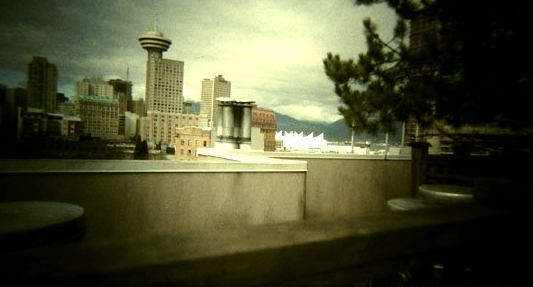 WIDE-ANGLE LENS (24mm)
[Speaker Notes: These Perspectives are like the different LENSES of filmmaking…Each LENS (or each Perspective) captures different images (or Information) of the same scene. In very basic filmmaking terms, for example, there is a NORMAL Lens (with a focal length of 50mm or so) that is similar to what the human eye sees. Then, there are SHORTER, WIDE-ANGLE Lenses that communicate more of the surrounding environment and accentuate the depth and distance between objects. At the same time, a filmmaker has access to LONGER, TELEPHOTO Lenses that make objects appear closer together and heighten awareness of the relationships between objects while excluding much of the surrounding environment.]
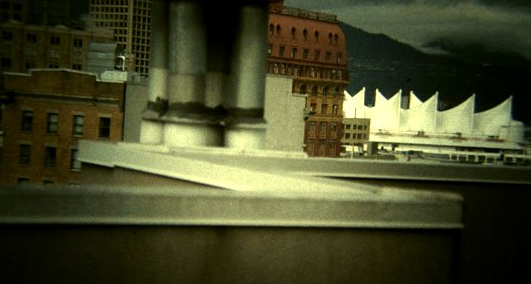 TELE-PHOTO LENS (100mm)
[Speaker Notes: These Perspectives are like the different LENSES of filmmaking…Each LENS (or each Perspective) captures different images (or Information) of the same scene. In very basic filmmaking terms, for example, there is a NORMAL Lens (with a focal length of 50mm or so) that is similar to what the human eye sees. Then, there are SHORTER, WIDE-ANGLE Lenses that communicate more of the surrounding environment and accentuate the depth and distance between objects. At the same time, a filmmaker has access to LONGER, TELEPHOTO Lenses that make objects appear closer together and heighten awareness of the relationships between objects while excluding much of the surrounding environment.]
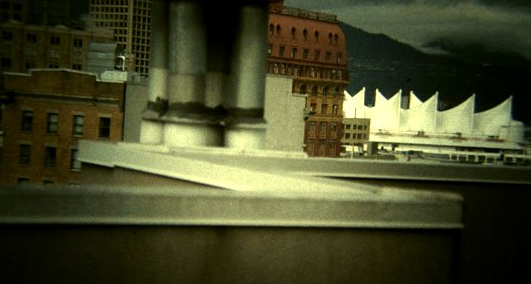 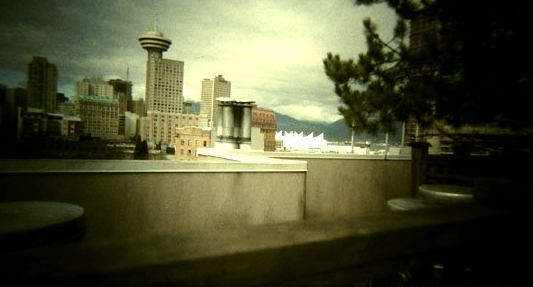 WIDE-ANGLE LENS 
(24mm)
TELE-PHOTO LENS 
(100mm)
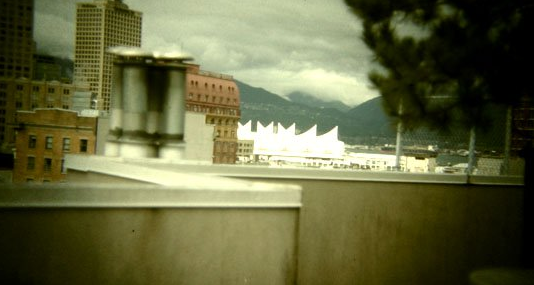 NORMAL LENS (50mm)
[Speaker Notes: These Perspectives are like the different LENSES of filmmaking…Each LENS (or each Perspective) captures different images (or Information) of the same scene. In very basic filmmaking terms, for example, there is a NORMAL Lens (with a focal length of 50mm or so) that is similar to what the human eye sees. Then, there are SHORTER, WIDE-ANGLE Lenses that communicate more of the surrounding environment and accentuate the depth and distance between objects. At the same time, a filmmaker has access to LONGER, TELEPHOTO Lenses that make objects appear closer together and heighten awareness of the relationships between objects while excluding much of the surrounding environment.]
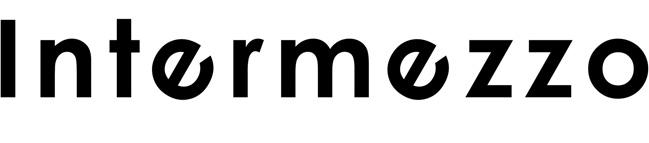 (2 of 2)
Making movies – the ‘narrative’ lens plot – by Sidney Lumet: 
How to make sure that your images all serve your story as a whole?

Example:
‘12 angry men’— entire story (of entrapment) takes place in a jury room
[Speaker Notes: These Perspectives are like the different LENSES of filmmaking…Each LENS (or each Perspective) captures different images (or Information) of the same scene. In very basic filmmaking terms, for example, there is a NORMAL Lens (with a focal length of 50mm or so) that is similar to what the human eye sees. Then, there are SHORTER, WIDE-ANGLE Lenses that communicate more of the surrounding environment and accentuate the depth and distance between objects. At the same time, a filmmaker has access to LONGER, TELEPHOTO Lenses that make objects appear closer together and heighten awareness of the relationships between objects while excluding much of the surrounding environment.]
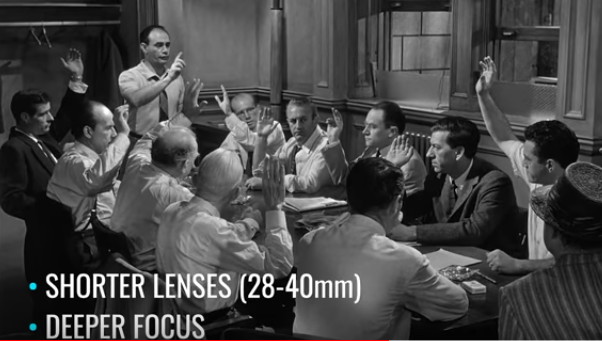 [Speaker Notes: Most creative filmmaking requires a MIX of different Lenses to tell a coherent STORY. This is what the great film director, Sidney Lumet called “The Narrative Lens Plot”—How to make sure that your Images All SERVE your STORY as an integral WHOLE. We can illustrate this effect with 3 scenes from Lumet’s film, 12 ANGRY MEN—a film story that takes place entirely in a jury room, and where Lumet wanted to create a growing sense of ENTRAPMENT. Thus, in the early scenes of the film, Lumet used a NORMAL Lens, but as the story progresses, he used LONGER Lenses—the background appears to come closer, until in the closing scenes, the walls close in on each person and the room seems to get smaller and smaller. Lumet used this mix of Lenses VERY ARTFULLY to tell his story of people becoming entrapped by the challenge of making a decision about the life or death of another human being.]
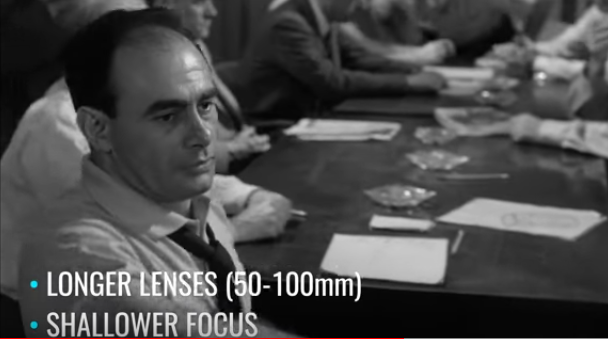 [Speaker Notes: Most creative filmmaking requires a MIX of different Lenses to tell a coherent STORY. This is what the great film director, Sidney Lumet called “The Narrative Lens Plot”—How to make sure that your Images All SERVE your STORY as an integral WHOLE. We can illustrate this effect with 3 scenes from Lumet’s film, 12 ANGRY MEN—a film story that takes place entirely in a jury room, and where Lumet wanted to create a growing sense of ENTRAPMENT. Thus, in the early scenes of the film, Lumet used a NORMAL Lens, but as the story progresses, he used LONGER Lenses—the background appears to come closer, until in the closing scenes, the walls close in on each person and the room seems to get smaller and smaller. Lumet used this mix of Lenses VERY ARTFULLY to tell his story of people becoming entrapped by the challenge of making a decision about the life or death of another human being.]
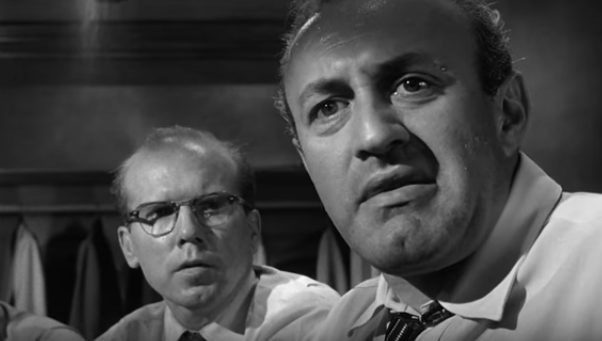 [Speaker Notes: Most creative filmmaking requires a MIX of different Lenses to tell a coherent STORY. This is what the great film director, Sidney Lumet called “The Narrative Lens Plot”—How to make sure that your Images All SERVE your STORY as an integral WHOLE. We can illustrate this effect with 3 scenes from Lumet’s film, 12 ANGRY MEN—a film story that takes place entirely in a jury room, and where Lumet wanted to create a growing sense of ENTRAPMENT. Thus, in the early scenes of the film, Lumet used a NORMAL Lens, but as the story progresses, he used LONGER Lenses—the background appears to come closer, until in the closing scenes, the walls close in on each person and the room seems to get smaller and smaller. Lumet used this mix of Lenses VERY ARTFULLY to tell his story of people becoming entrapped by the challenge of making a decision about the life or death of another human being.]
STS 
Conceptual 
Foundation
Socio-
Ecological
Perspective
Socio-Psychological
Perspective
Integral System 
Participative Design Process
Socio-Technical Systems Perspective
Our Heritage of 
‘Whole/Integral System’ 
Organization Design
[Speaker Notes: The methodology of the Tavistock origins of the STS Conceptual Foundation was ACTION RESEARCH… As well as tacitly embedding direct participation as a key feature of the Socio-Technical Systems Design (STSD) paradigm, Tavistock’s action research evolved through three distinct “perspectives” or ways of knowing and “engaging” with the world. These 3 perspectives—socio-psychological perspective, socio-technical systems perspective, and socio-ecological perspective—were elaborated continuously thru the ‘classical’ and up to and during the ‘modern’ period of STSD. AND they are all linked and related to comprehensive organization design]
Whole/Integral System Organization Design thru 3 interrelated Perspectives in the digital era
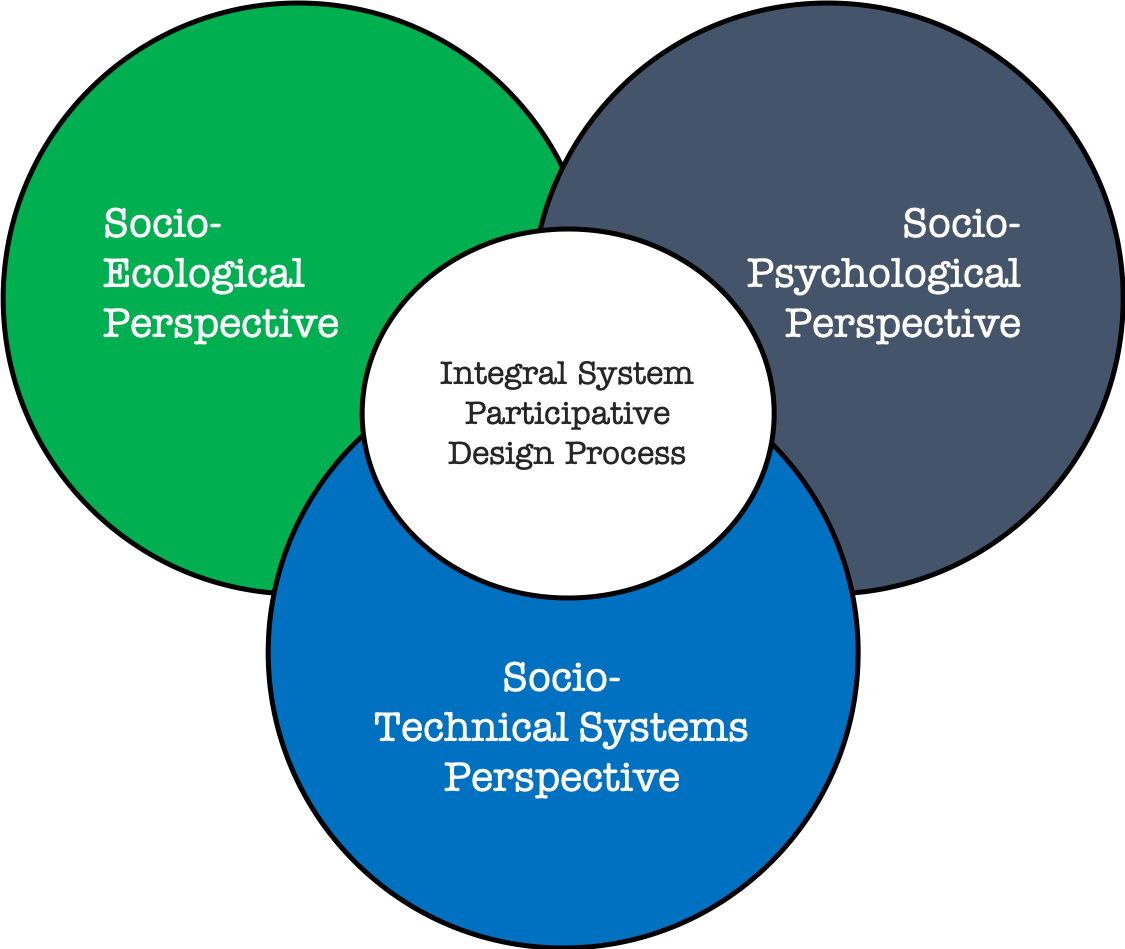 STS Conceptual Foundation: Whole/Integral System Organization Design thru 3 interrelated Perspectives
Socio-Ecological Perspective 

Understanding both the unity of the organization and its environment as well as their respective underlying dynamics, thereby enabling strategies, relationships, and processes for future opportunity. 

Key Design Parameters:
Purpose
System boundary
Mutual benefit
Socio-Psychological Perspective 

What individuals need for agency to thrive as a group, with culture as the ‘bridge’ in the dynamic relations between the individual and the social entity.



Key Design Parameters:
Group Dynamics
Culture
Leadership
Socio-Technical Systems Perspective 

Organizing for work/value creation through structures and processes that jointly optimize both the social and technical features in an integral system.



Key Design Parameters:
Value creation
Work system
Jointly optimizing
[Speaker Notes: But to be skilful in this creative Design process, we need to understand the ESSENCE of what each LENS/PERSPECTIVE can provide us—THEN, design parameters can act as further ‘framing’ tools. 
Individually, each of these lenses has been adopted by many disciplines. However, what is unique about the STS Design foundation is that all 3 lenses/perspectives are part of a holistic organization design process. 
Nevertheless, historically, these perspectives were developed in a sequence beginning with the SOCIO-PSYCHOLOGICAL PERSPECTIVE… (Note: slides are animated according to the historical sequence of development.)]
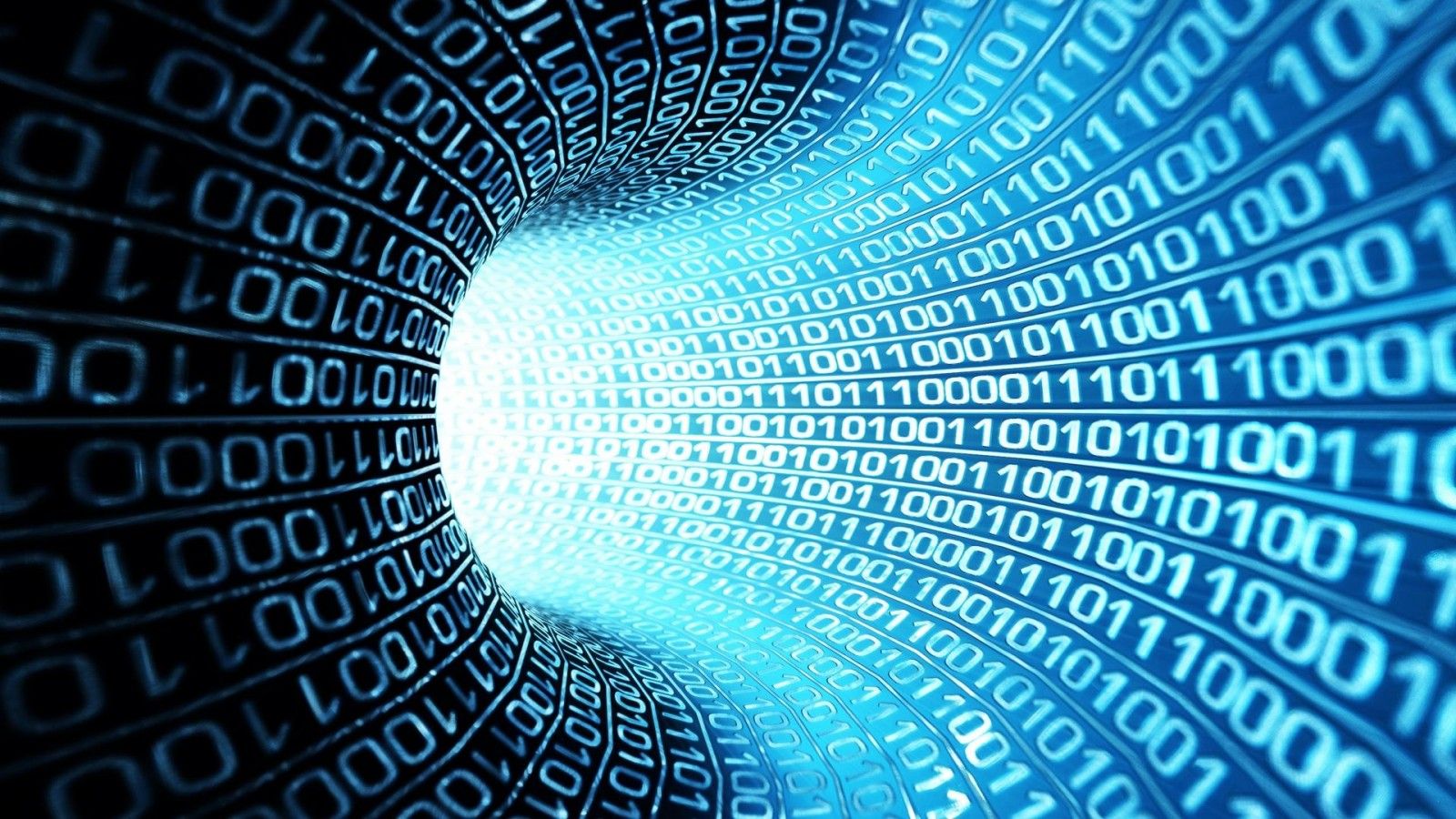 Digital Revolution
[Speaker Notes: Perspectives are used differently in a new context to achieve humanity]
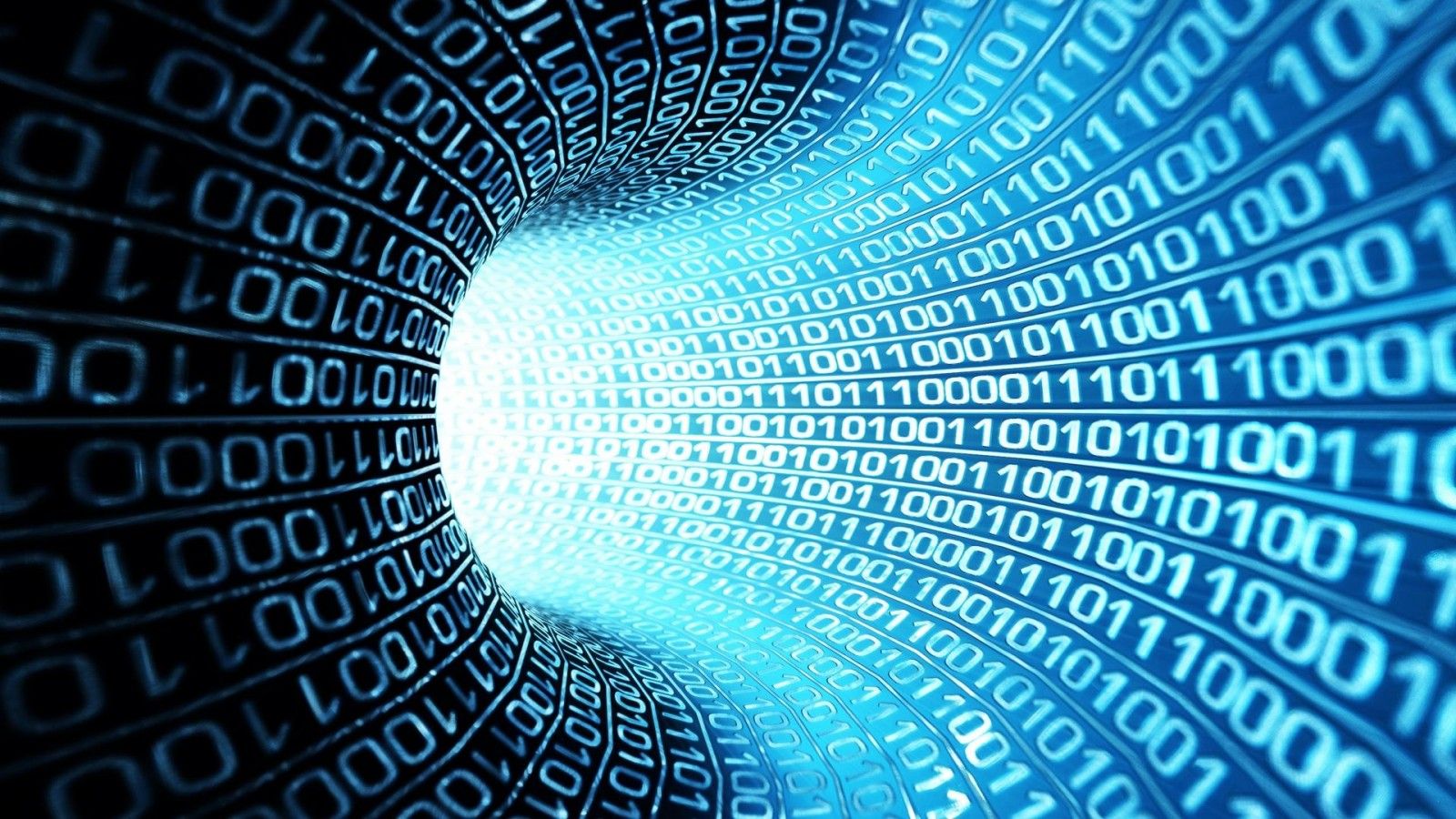 Digital Revolution
– 3 Stages
Communication
Computation
Fabrication
[Speaker Notes: Perspectives are used differently in a new context to achieve humanity]
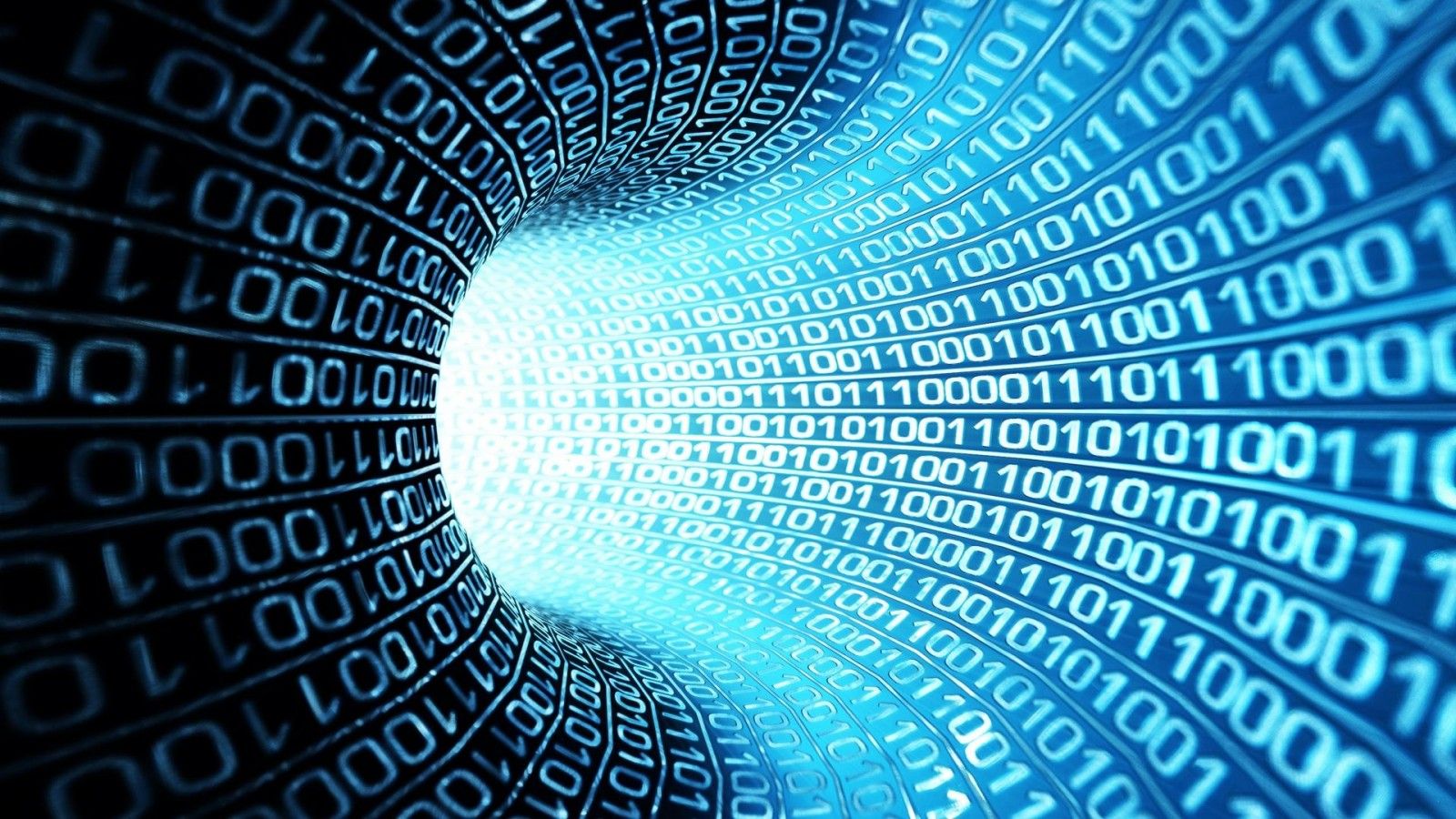 Digital Revolution
– 3 Stages
Communication
Computation
Fabrication
Internet
Digital Platforms
Ecosystem Innovation
Connectivity
Data & Analytics
Ethics
[Speaker Notes: Perspectives are used differently in a new context to achieve humanity]
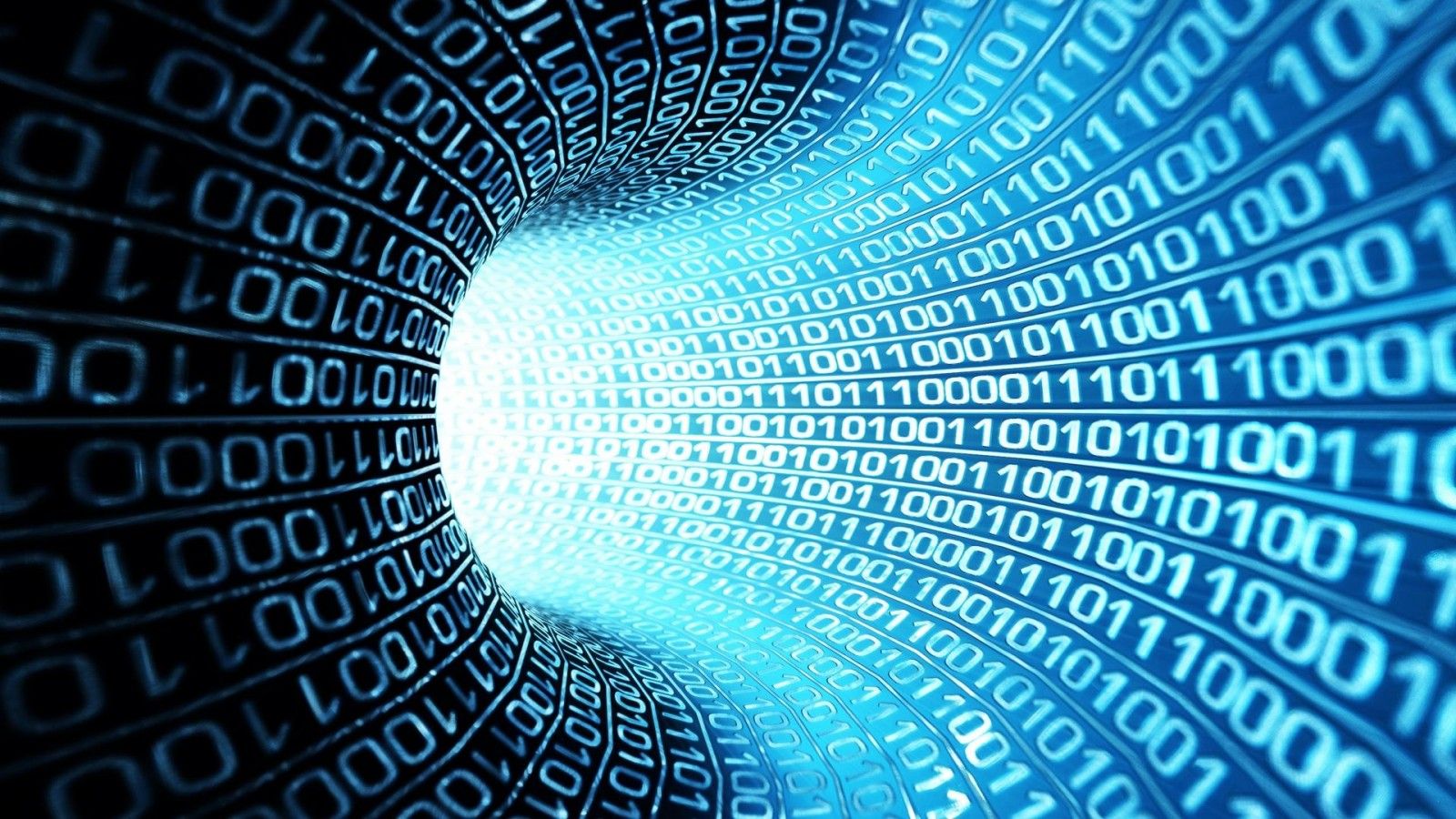 Humanity Choice
Collaborative Ecosystem Design
Ecosystem Design Default
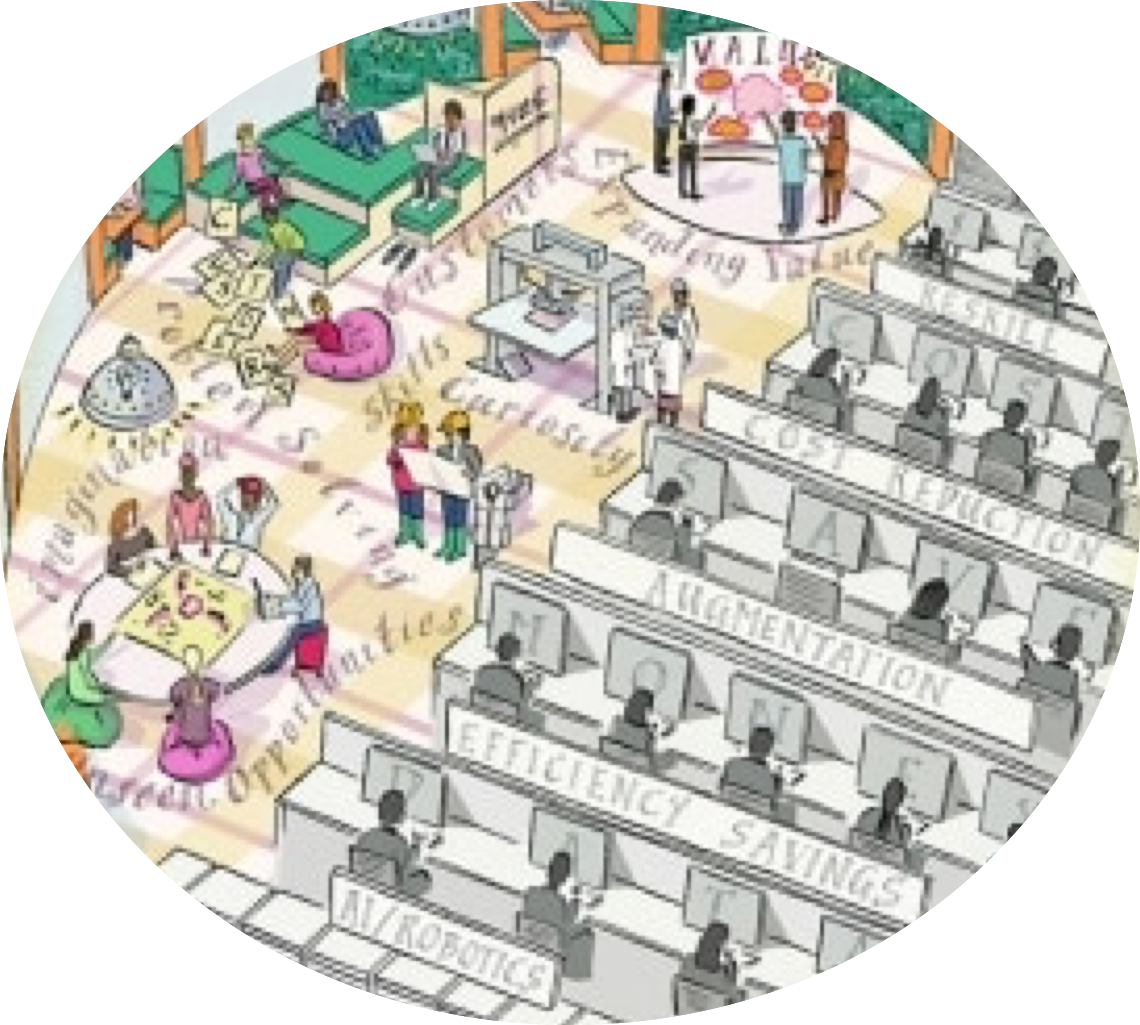 THRIVING PATHWAY
EFFICIENCYPATHWAY
[Speaker Notes: Perspectives are used differently in a new context to achieve humanity]
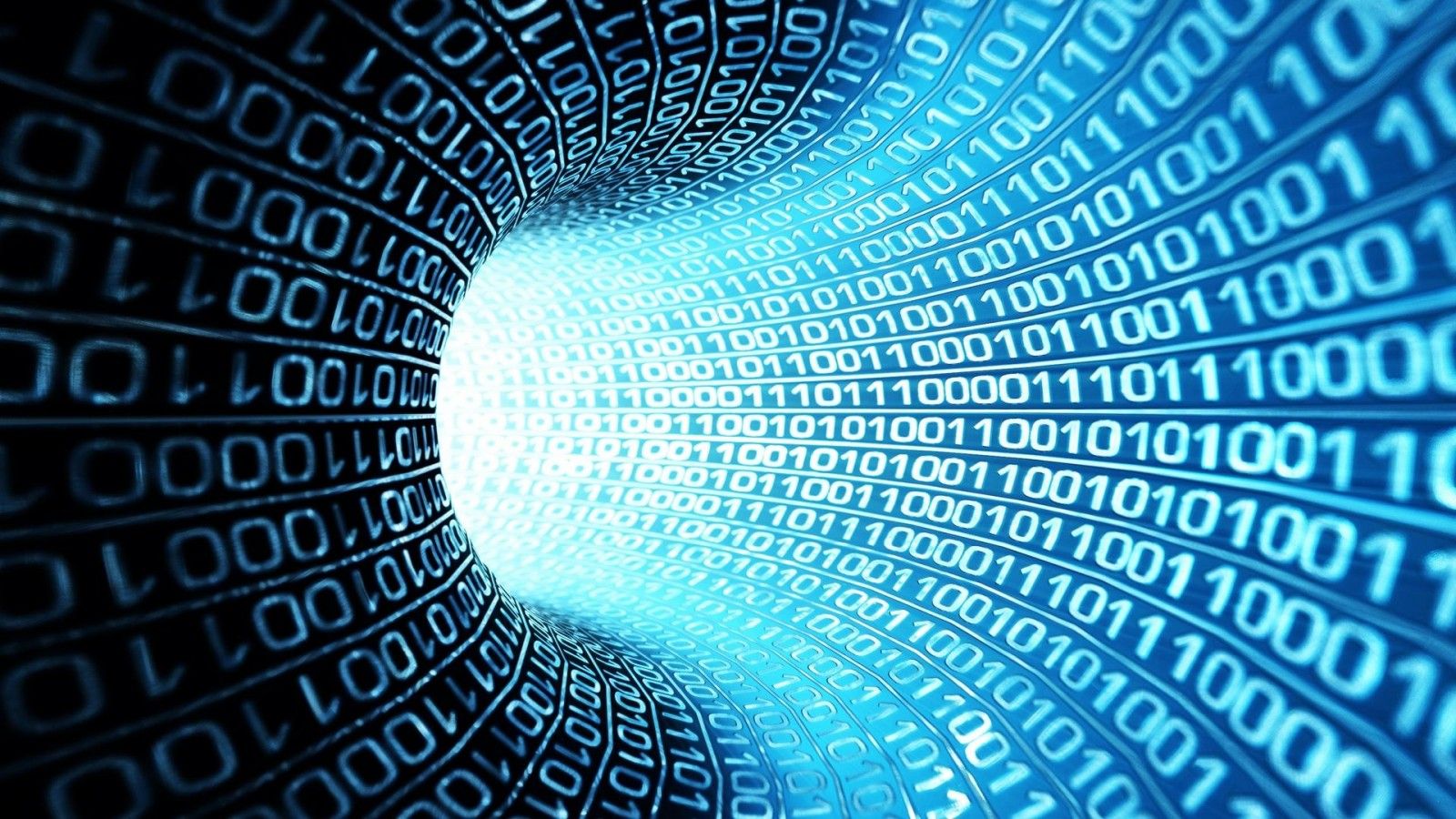 Digital World: new socio-economic-technical context 
ecosystem for value creation with data and platforms
Scalable Efficiency World
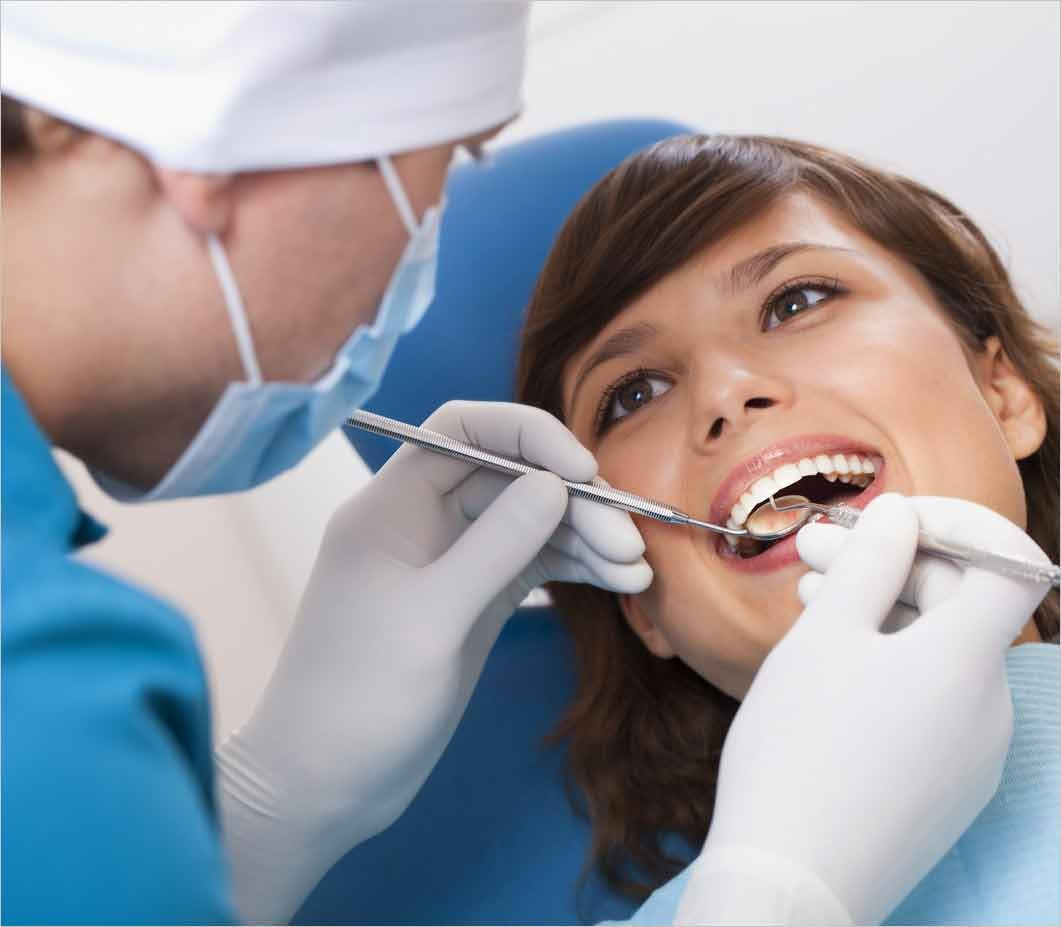 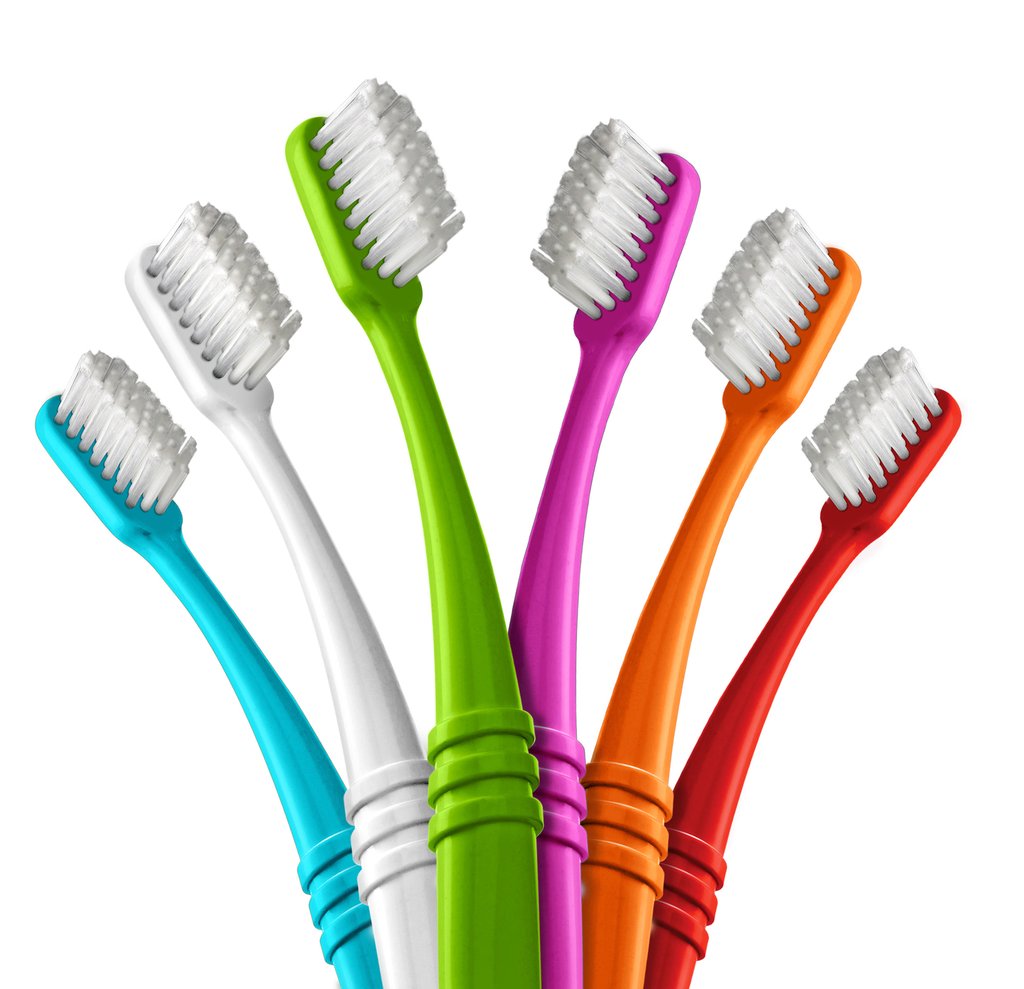 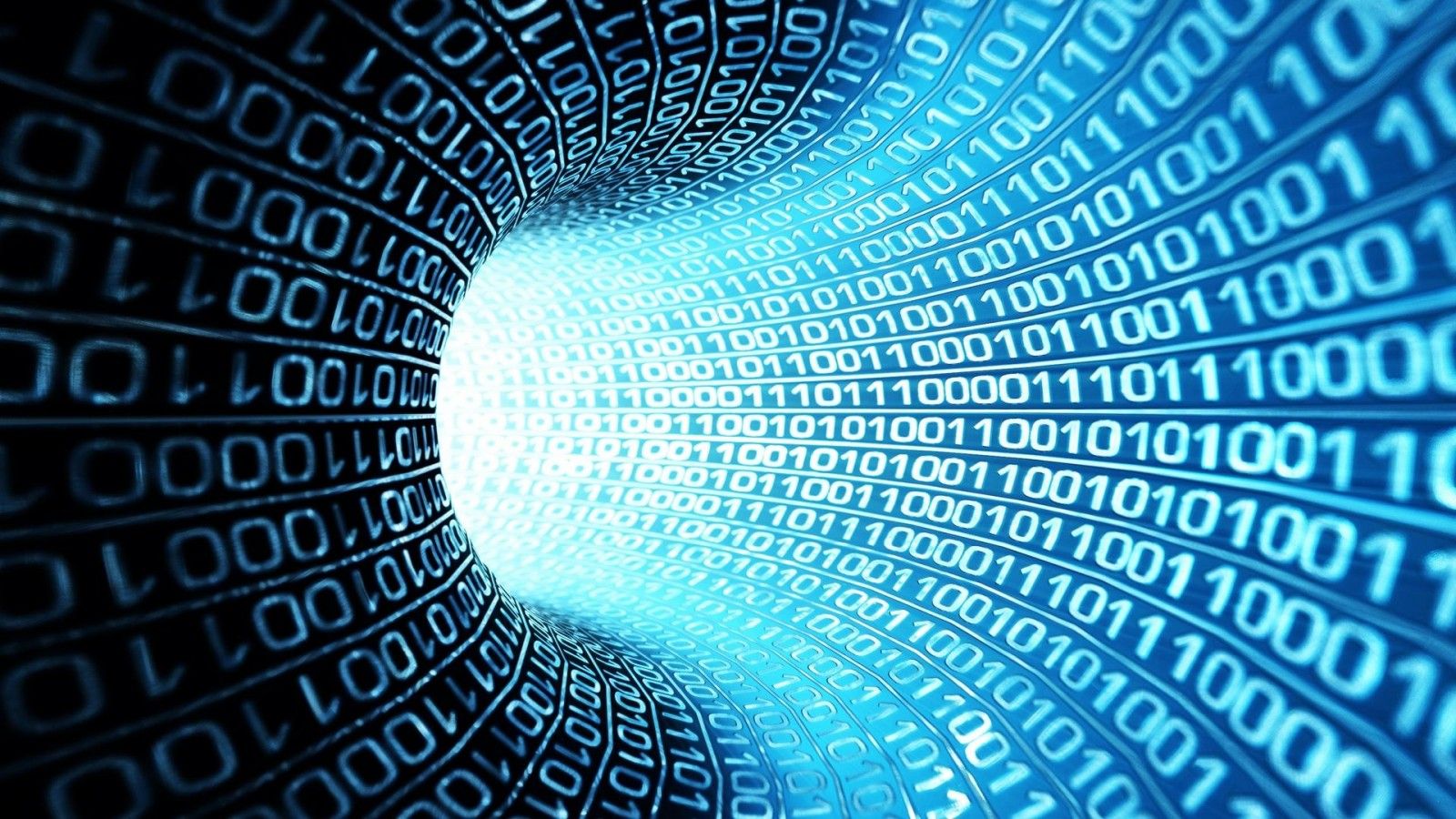 Digital World: new socio-economic-technical context 
ecosystem for value creation with data and platforms
Scalable Efficiency World
Scalable Learning World
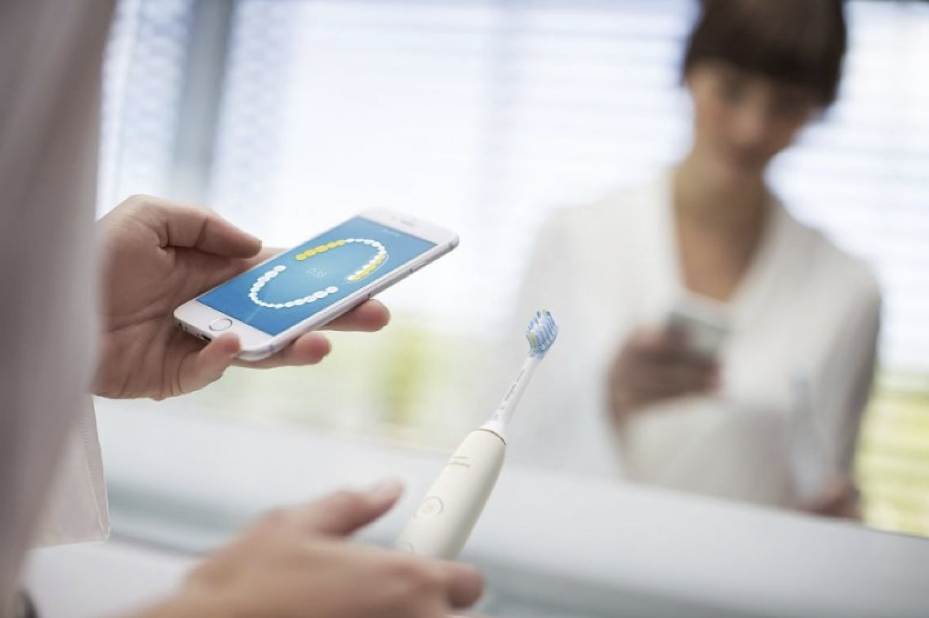 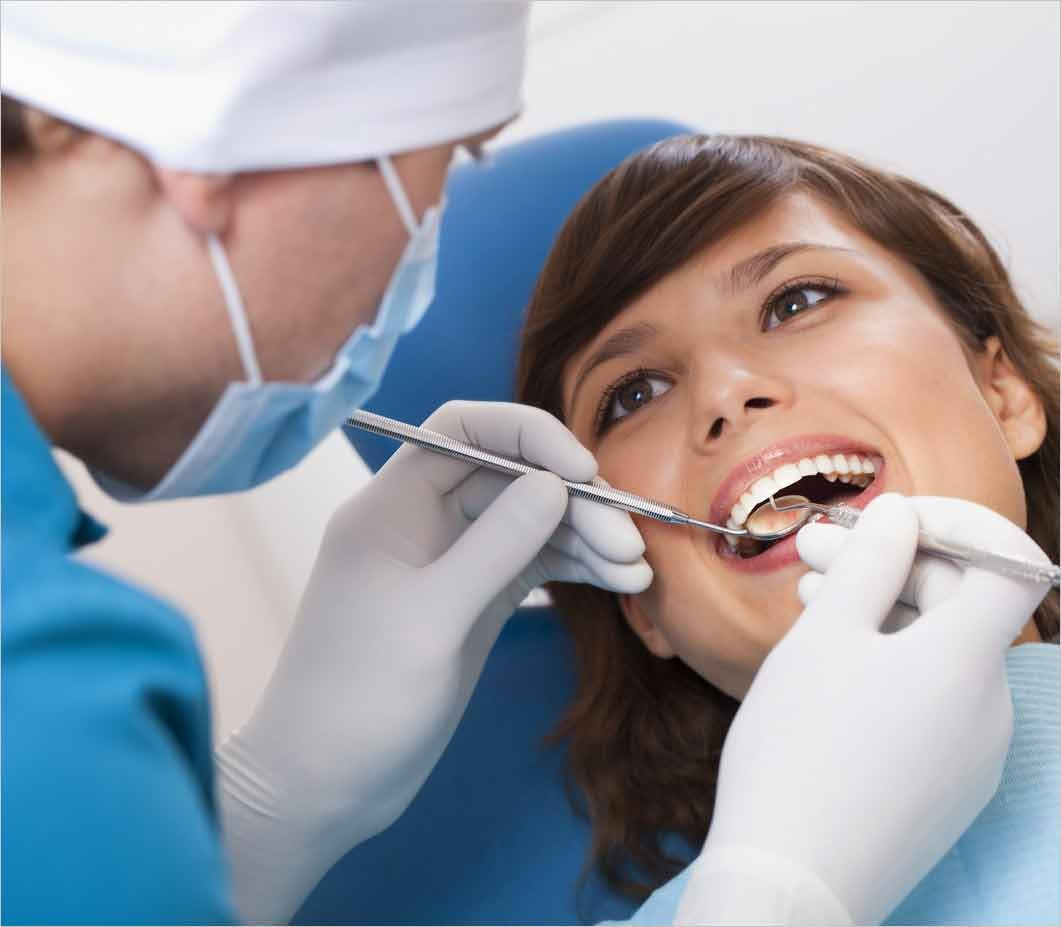 DIGITAL 
PLATFORM
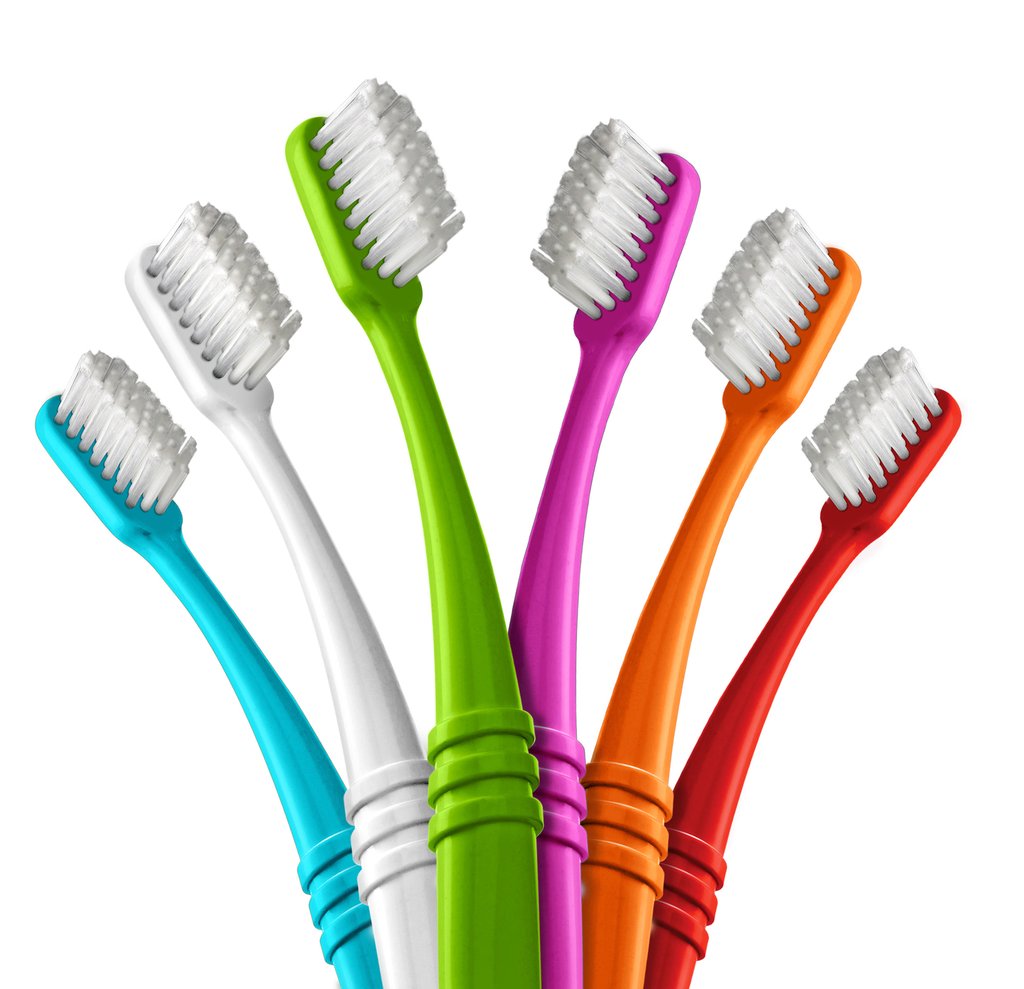 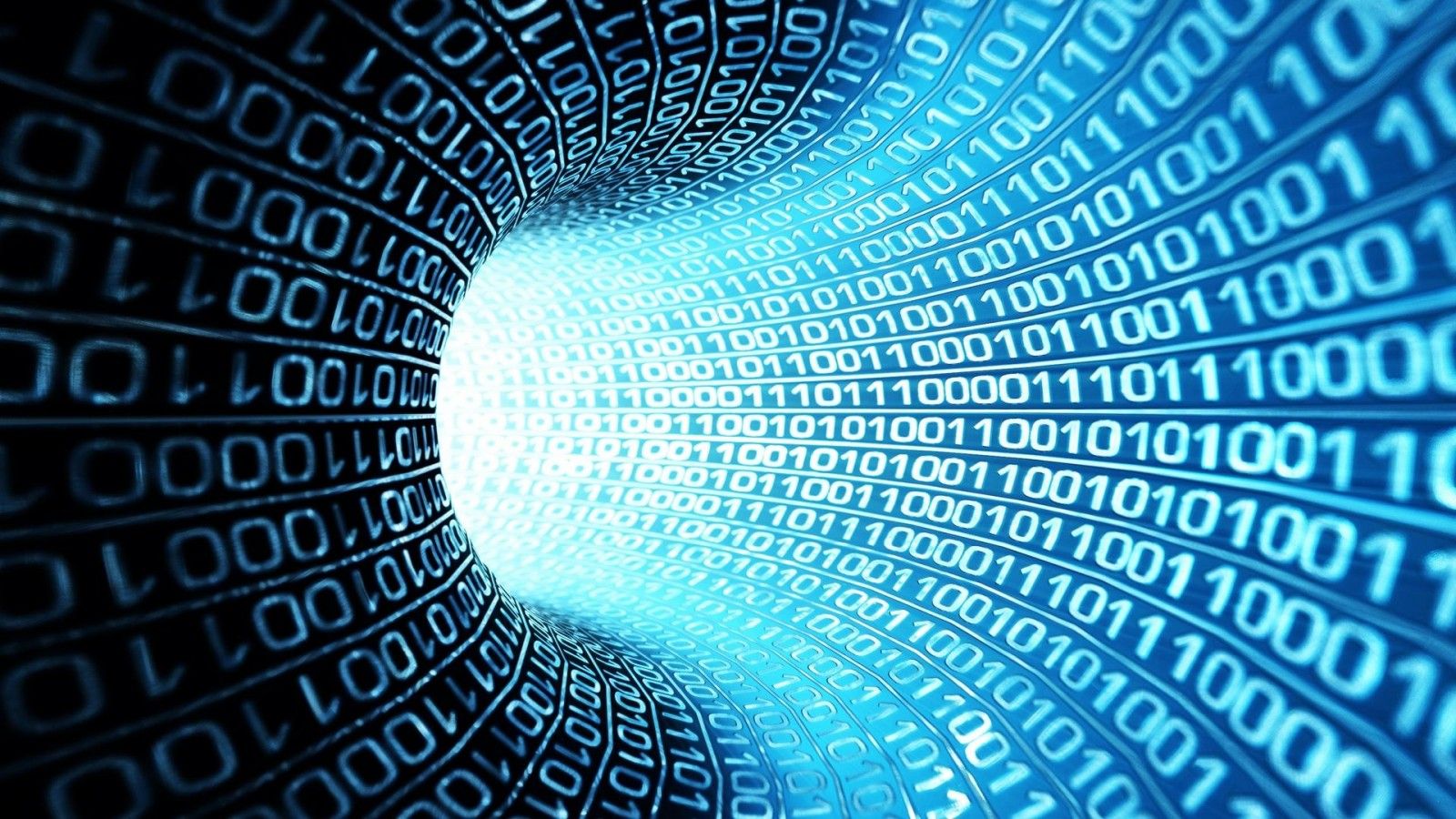 Digital World: new socio-economic-technical context 
ecosystem for value creation with data and platforms
Ecosystem
Scalable Efficiency World
Scalable Learning World
Econiche
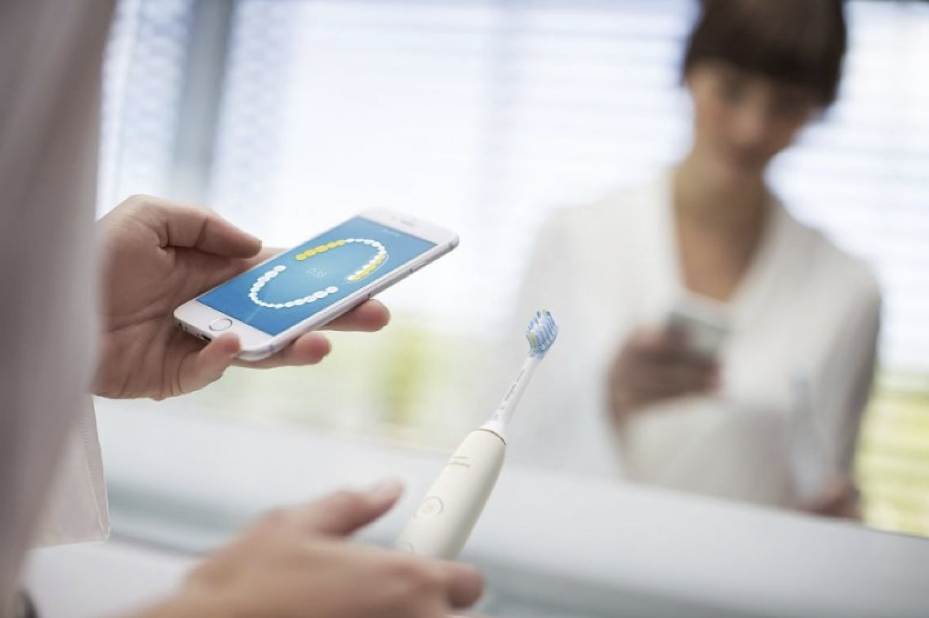 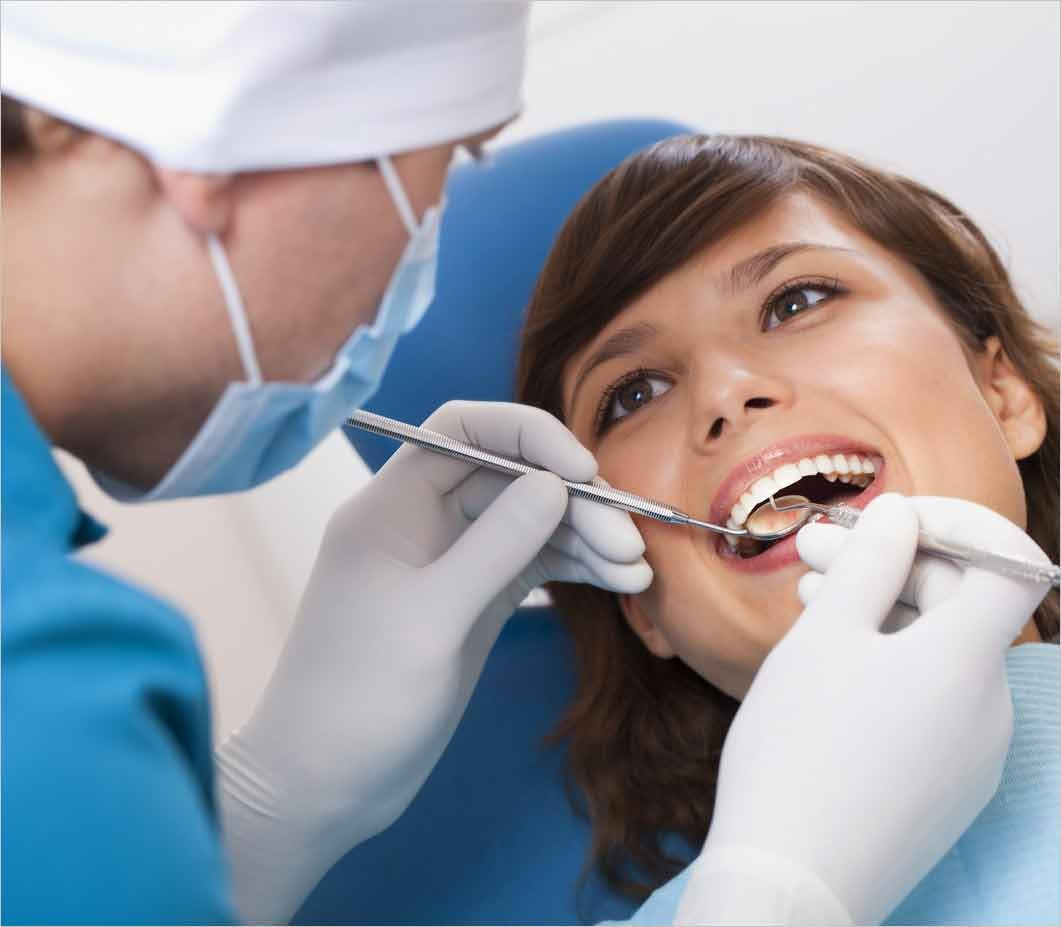 DIGITAL 
PLATFORM
Value Proposition
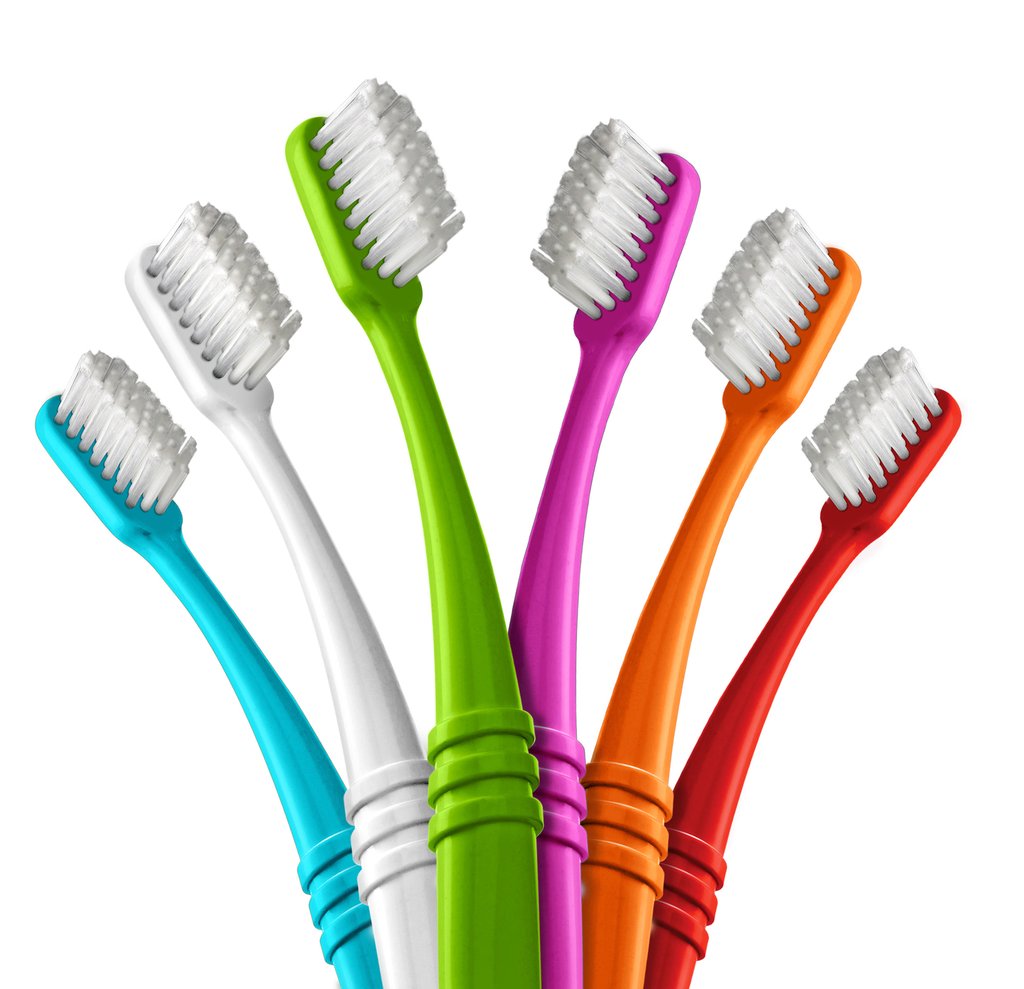 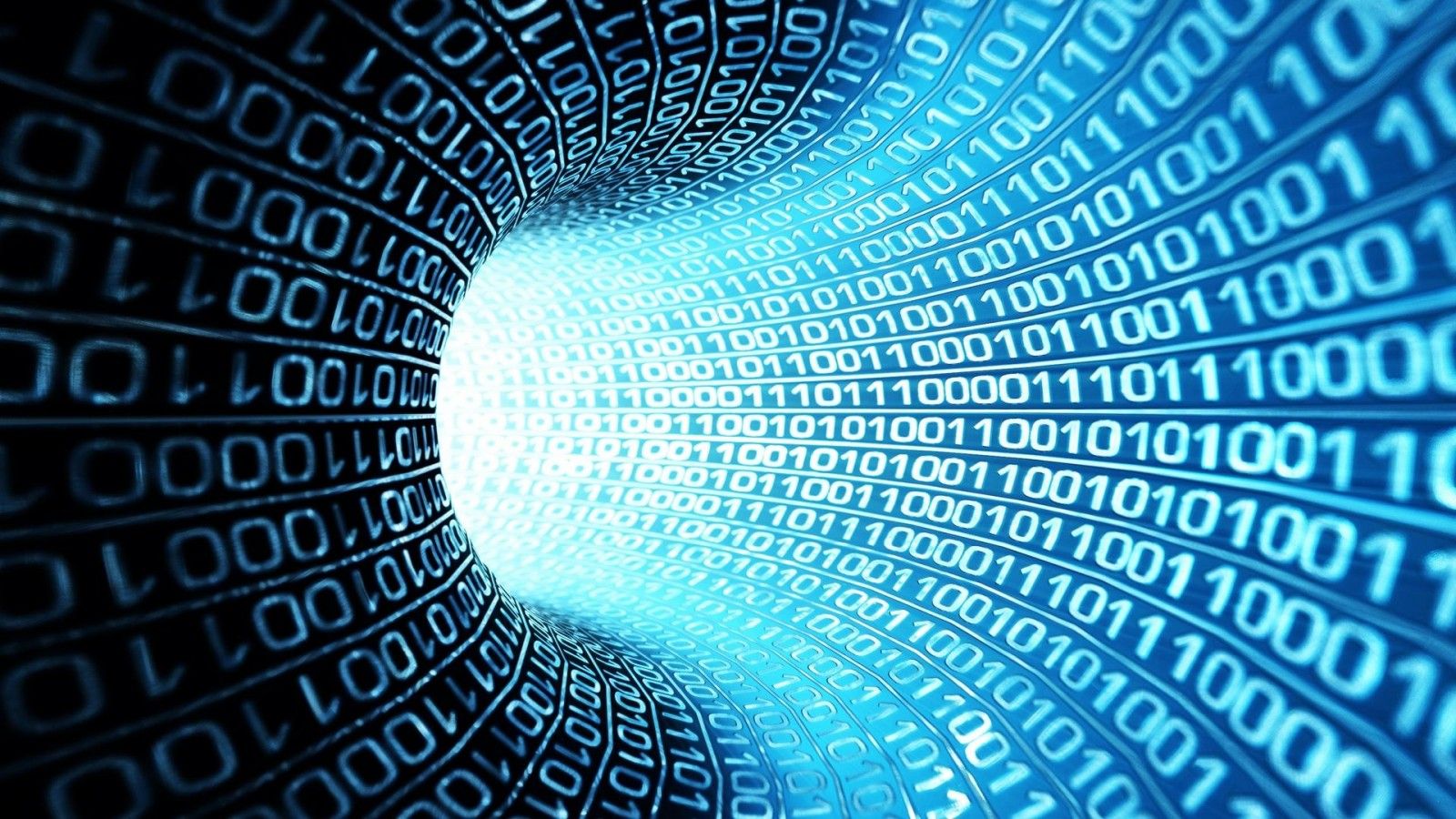 Conceptual 
Foundation 
for SmarT 
Organization 
Design
Socio-
Ecological
Perspective
Socio-Psychological
Perspective
Integral System 
Participative Design Process
Socio-Technical Systems Perspective
Hyper-connected,
Instantaneous,
Limitless and
Nonlinear-dynamic
World
[Speaker Notes: Perspectives are used differently in a new context to achieve humanity

MENSEN toevoegen!]
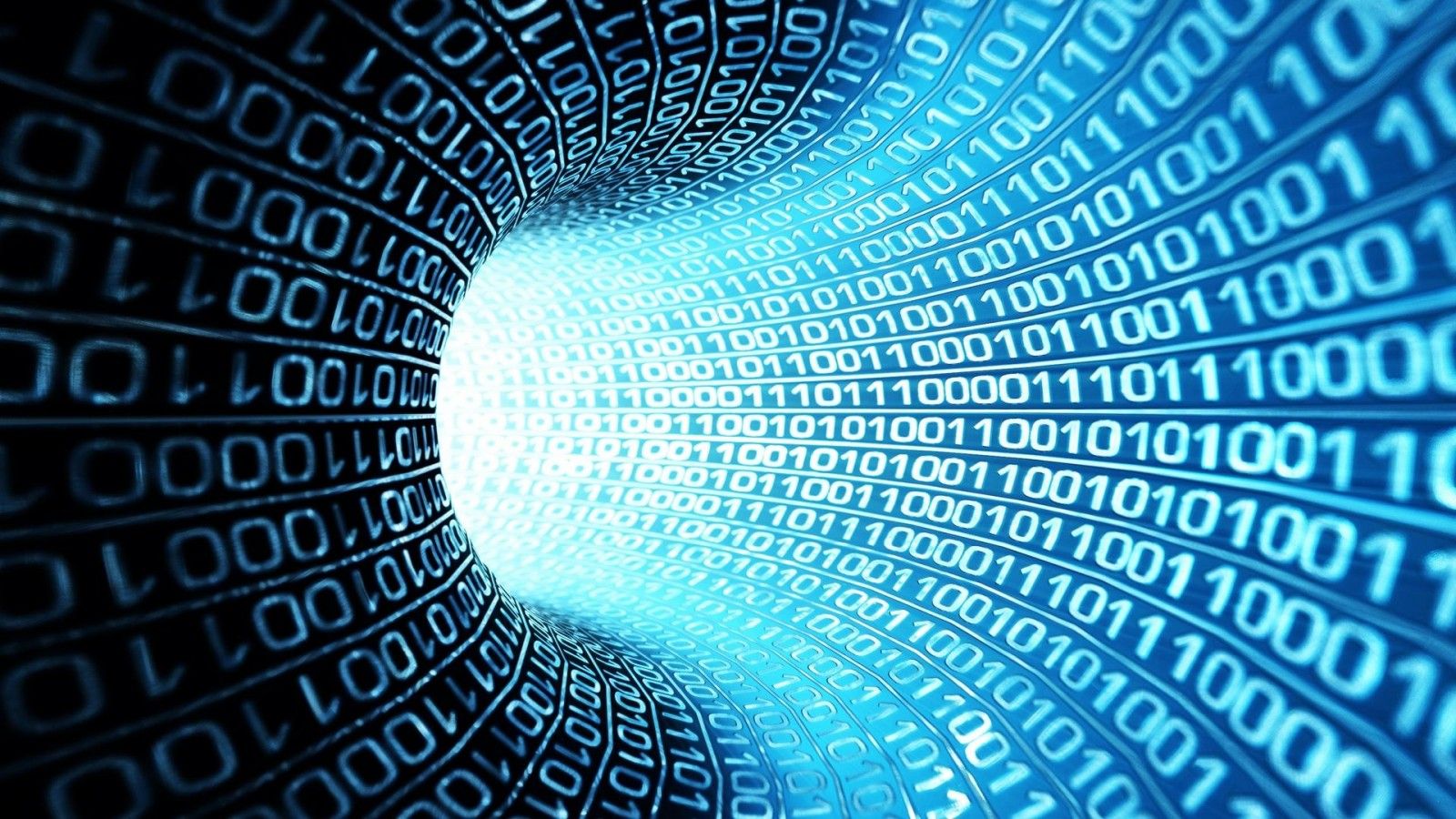 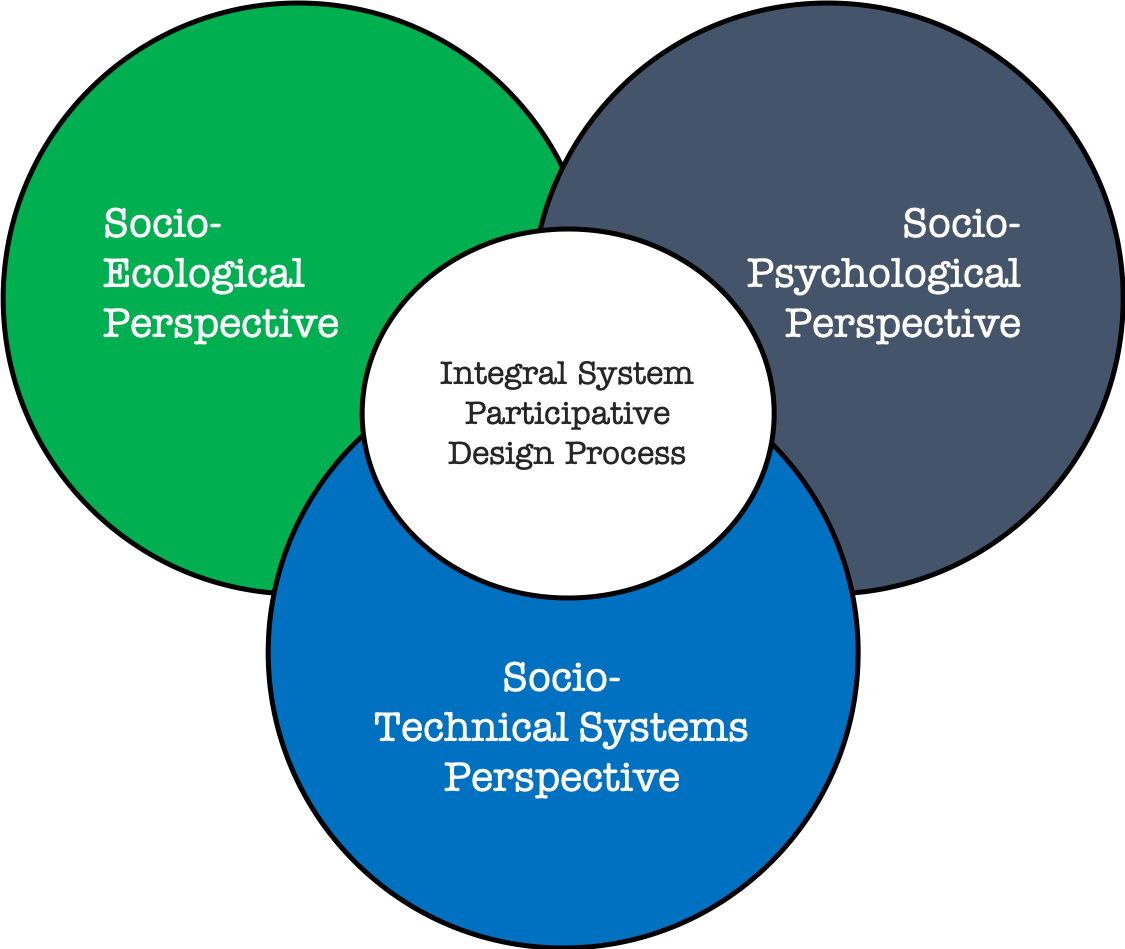 3 interrelated Perspectives for SmarT Organization Design in the Digital Era of Paradox
Socio-Ecological Perspective 

Key Features:

a negotiated order of system boundary and purpose



AND

diverse institutional actors’ pursuit of alternate futures
Socio-Psychological Perspective 

Key Features:

culture enactment as a ‘stable bridge’ within organizations + their ecosystem

AND 

culture as a ‘disruptive force’ for  bridges to parties with different thinking for innovation
Socio-Technical Systems Perspective 

Key Features:

self-organized work systems optimizing human + digital-technical


AND 

a learning infrastructure for scaling to entire ecosystem
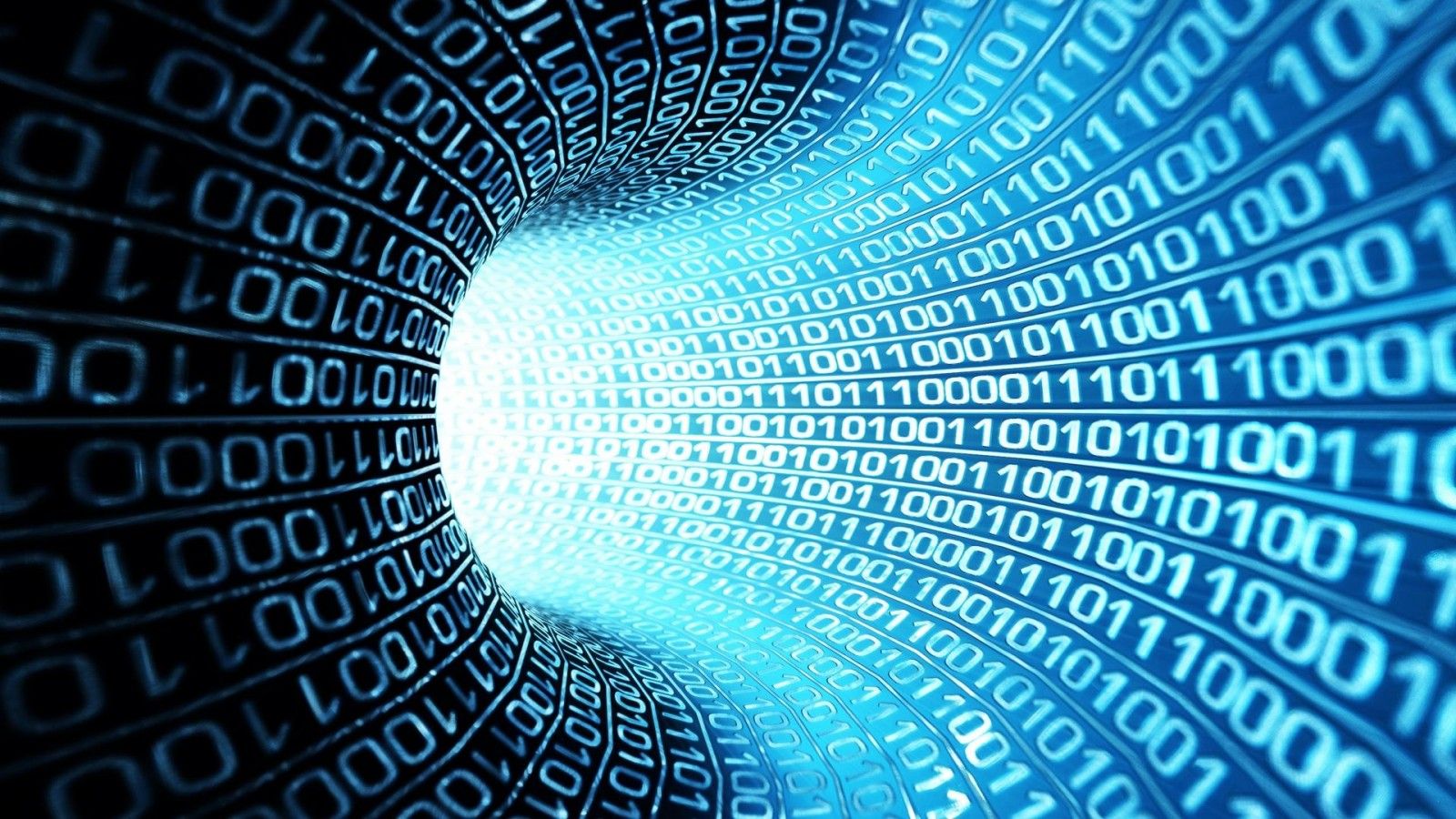 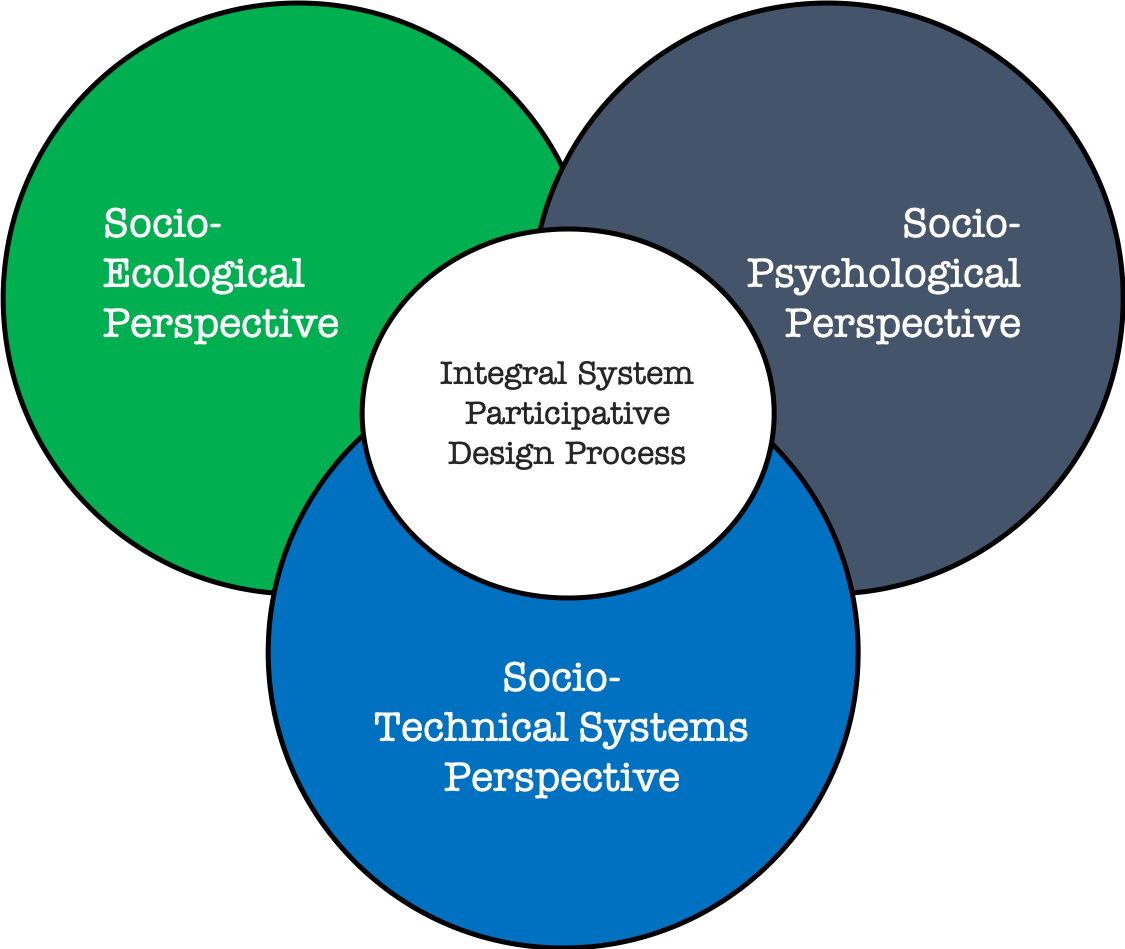 SmarT Organization Design Exercise
In your table group, using the perspective assigned to your group, discuss for 30 minutes & post your responses on the appropriate chart on the wall.

What are your reactions to the proposed what definitions of the three perspectives for organization design in our digital world?
What is most relevant (Blue Post-its) in the description of each perspective? 
What might you add or alter (Pink Post-its)?
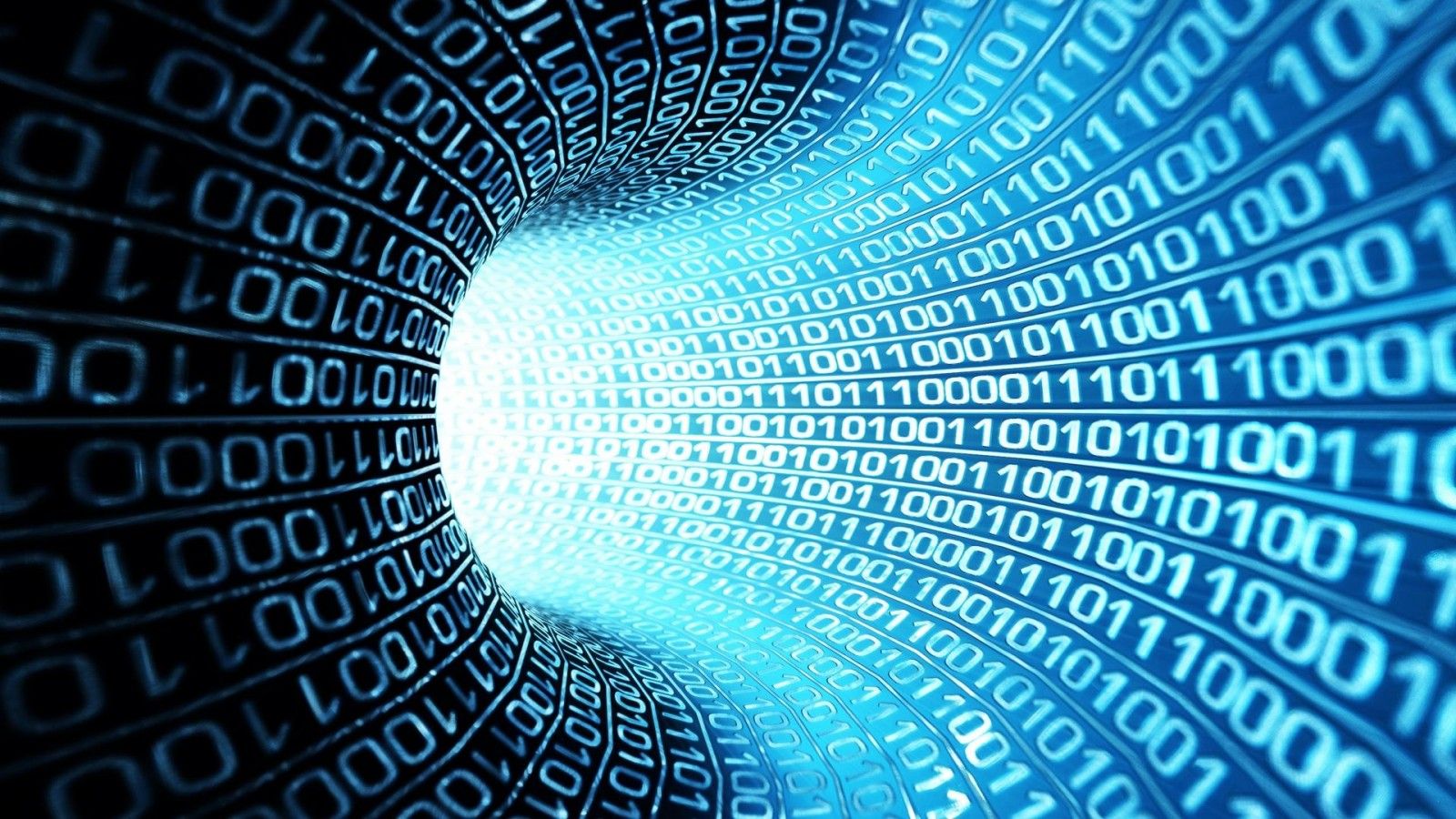 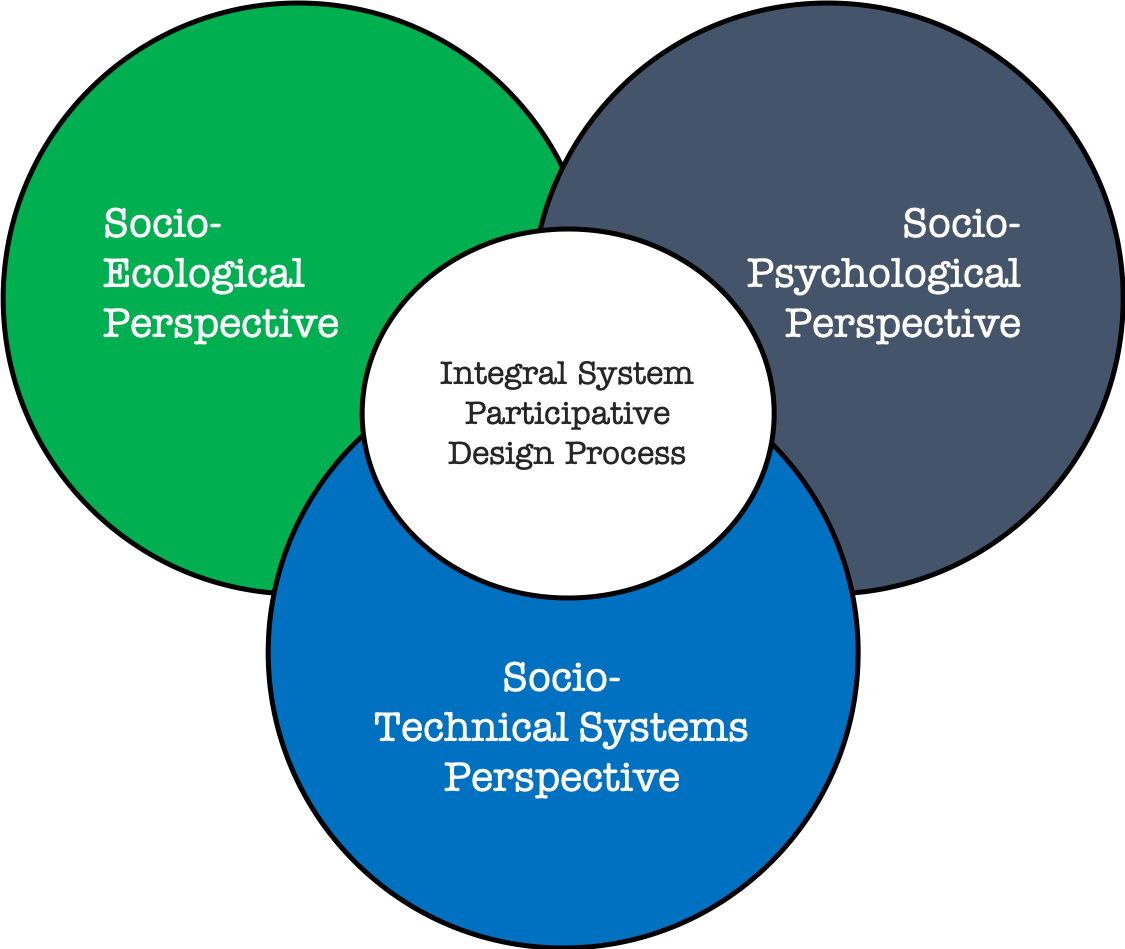 3 interrelated Perspectives for SmarT Organization Design in the Digital Era of Paradox
Socio-Ecological Perspective 

Key Features:

a negotiated order of system boundary and purpose



AND

diverse institutional actors’ pursuit of alternate futures
Socio-Psychological Perspective 

Key Features:

culture enactment as a ‘stable bridge’ within organizations + their ecosystem

AND 

culture as a ‘disruptive force’ for  bridges to parties with different thinking for innovation
Socio-Technical Systems Perspective 

Key Features:

self-organized work systems optimizing human + digital-technical


AND 

a learning infrastructure for scaling to entire ecosystem
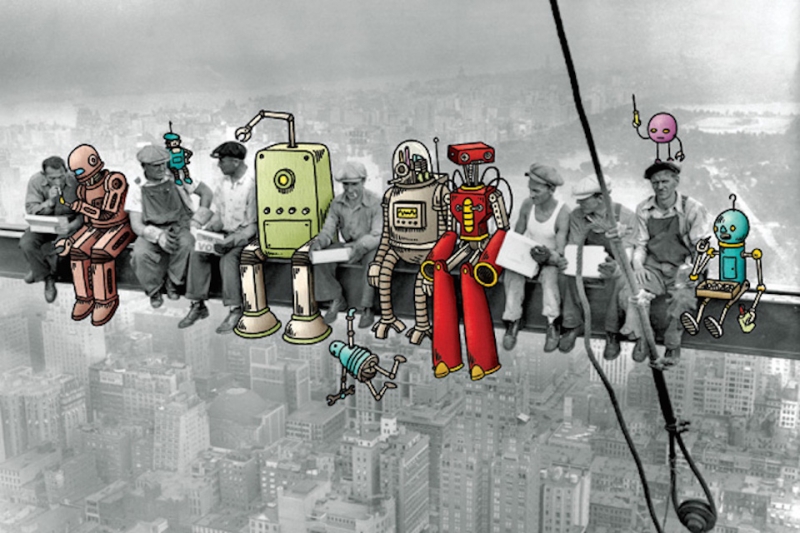 Break
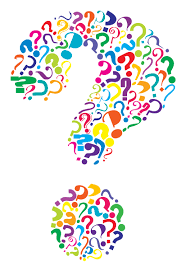 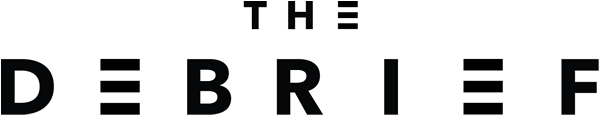 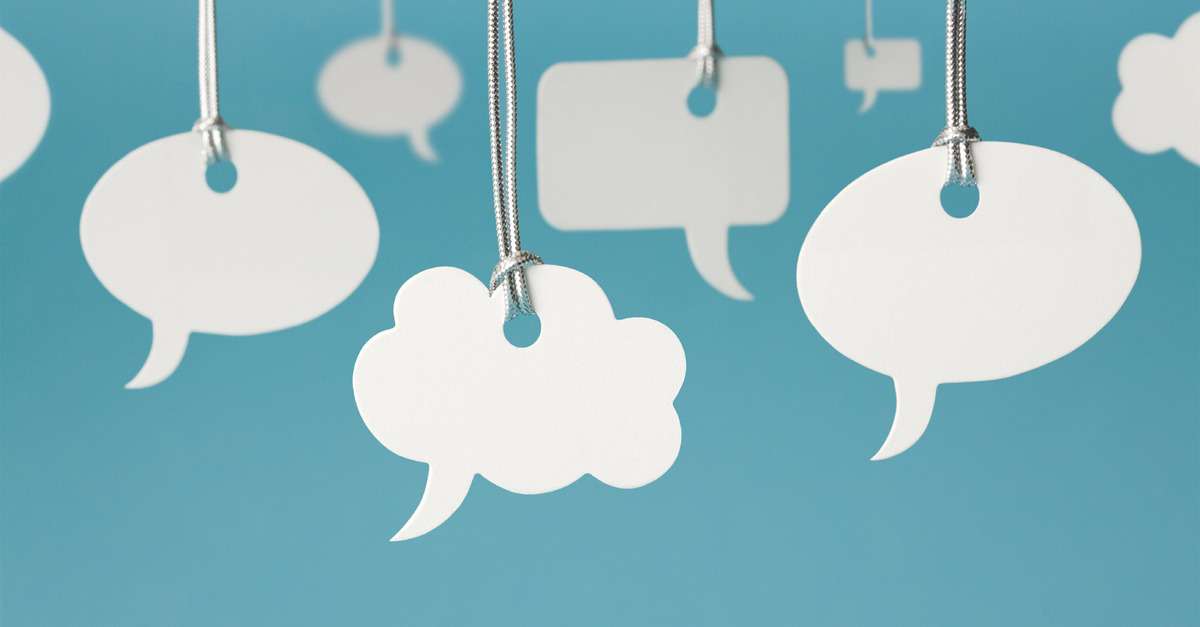 Some
Comments
Closing
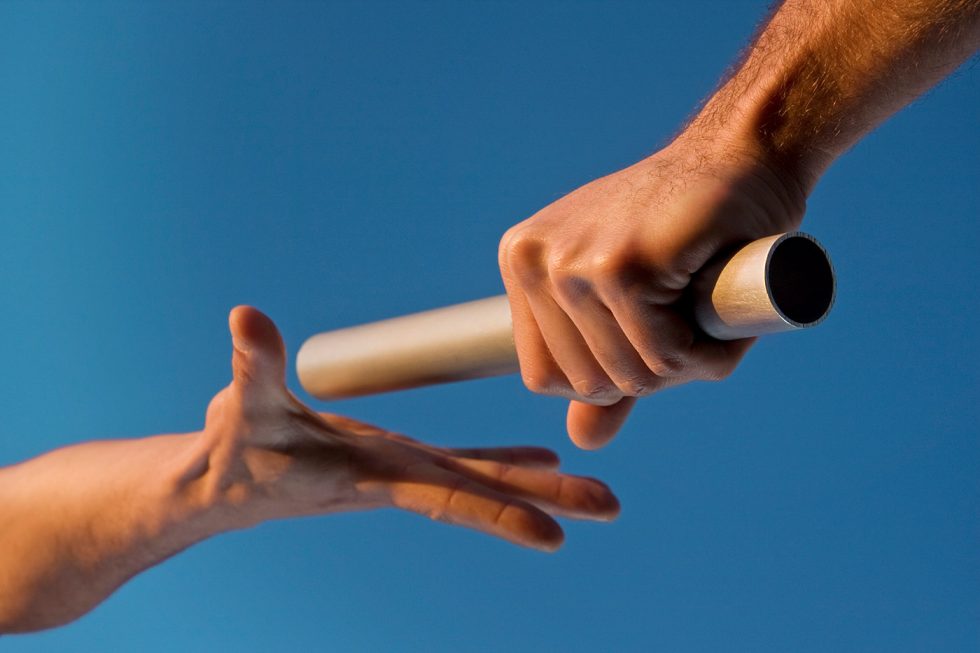 JOURNEY
3 days - 3 cases
‹#›
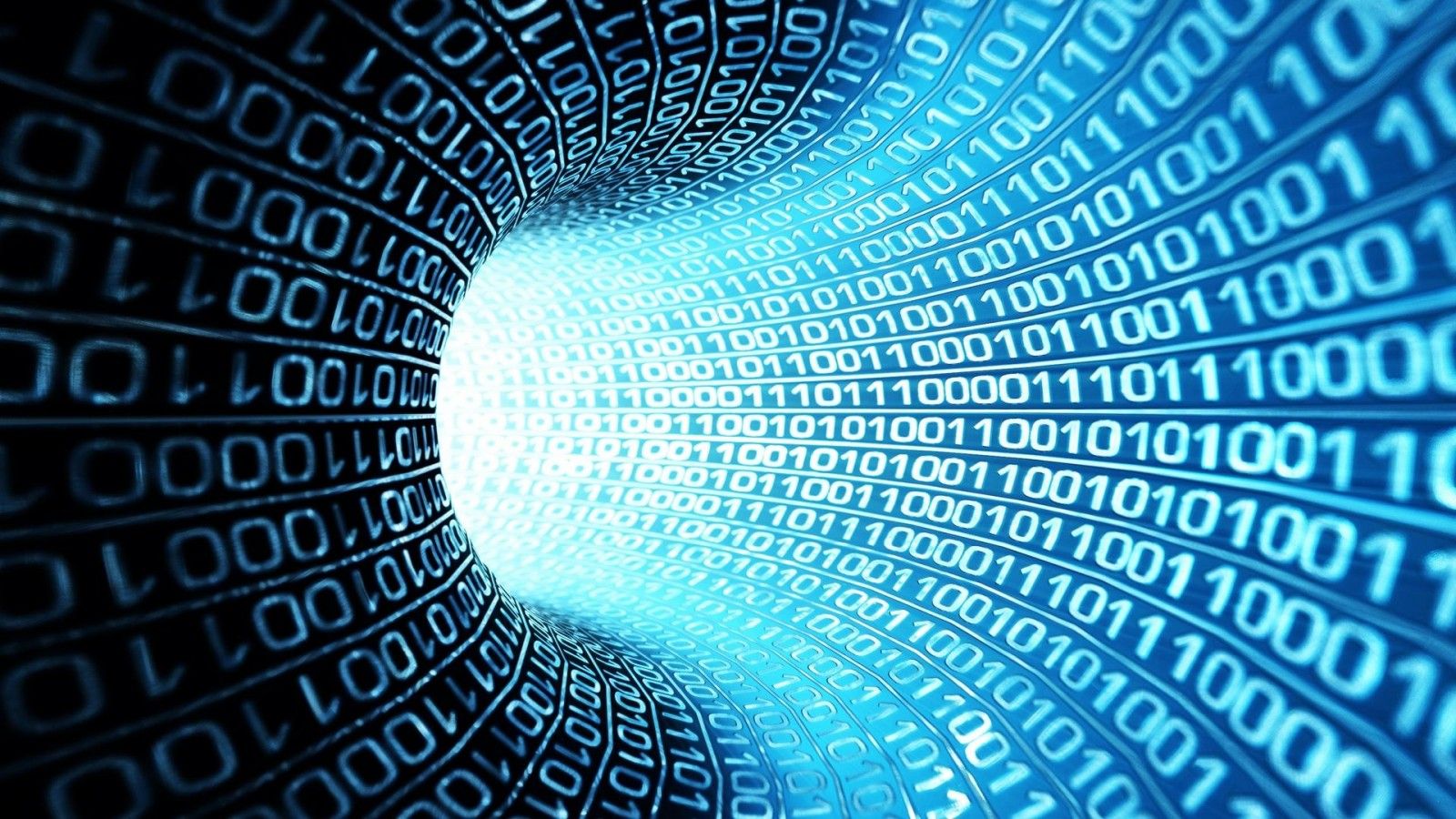 After the break…
Socio-
Ecological
Perspective
Socio-Psychological
Perspective
Day 2: 2nd case
Day 1: 1st case
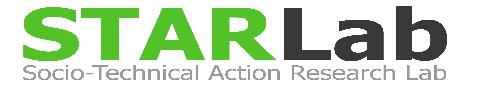 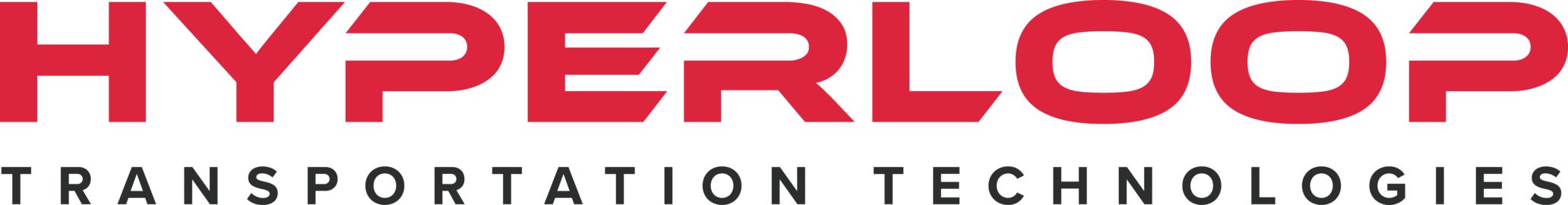 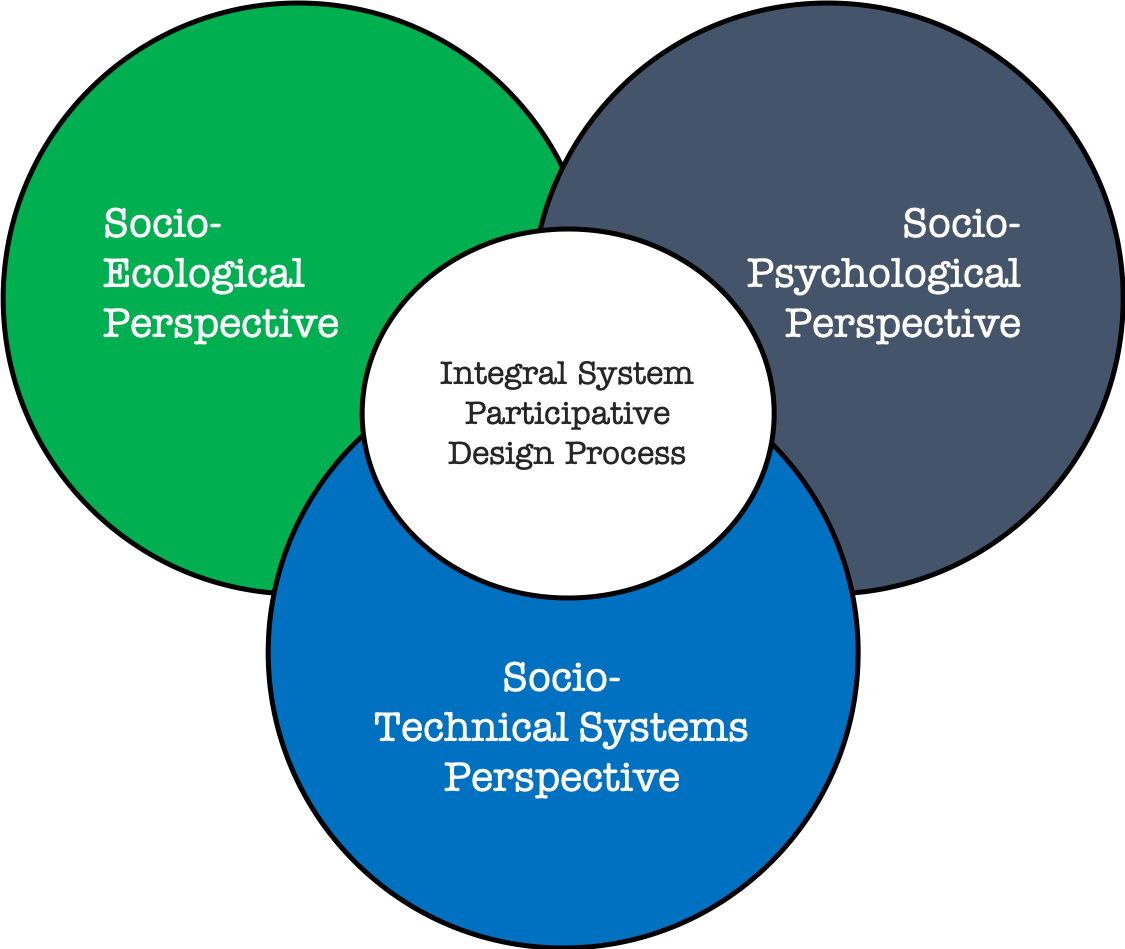 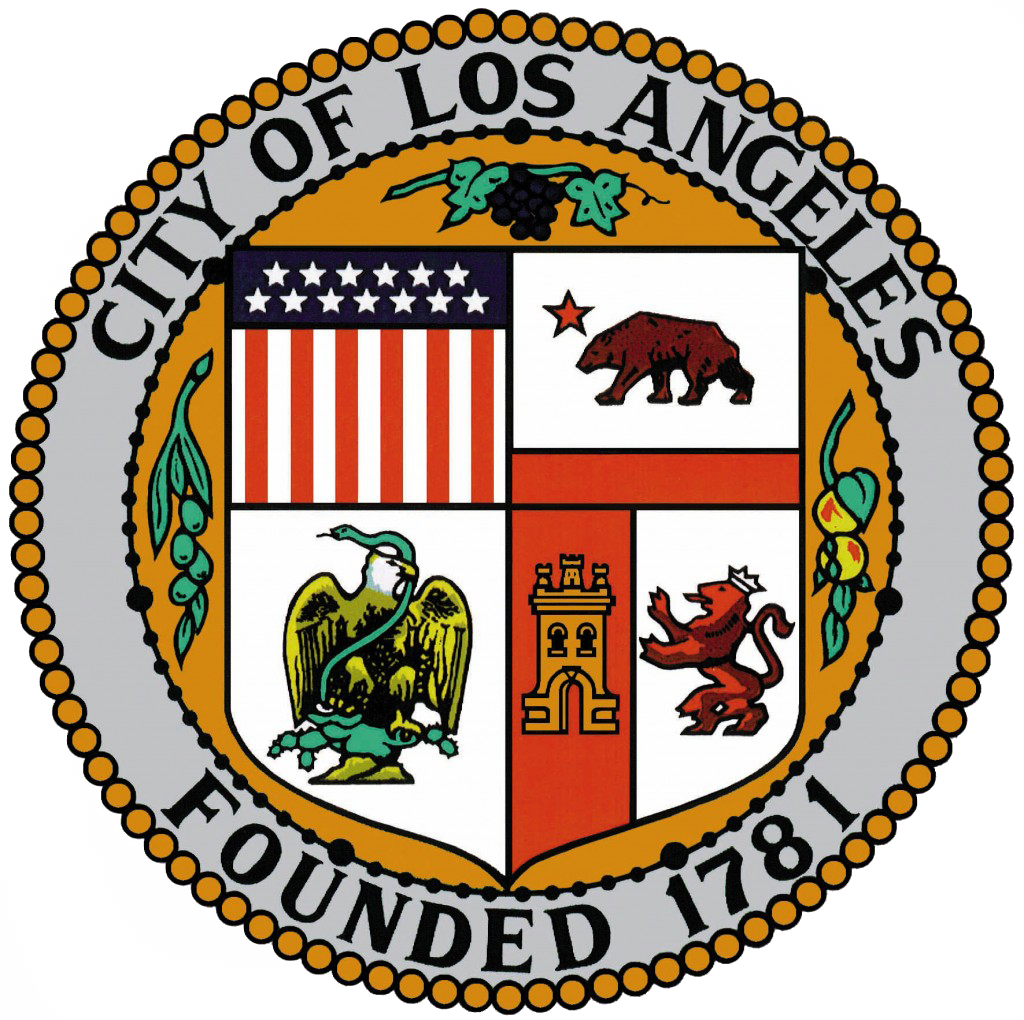 SMART City LA
Day 3: 3rd case
[Speaker Notes: Perspectives are used differently in a new context to achieve humanity

MENSEN toevoegen!]
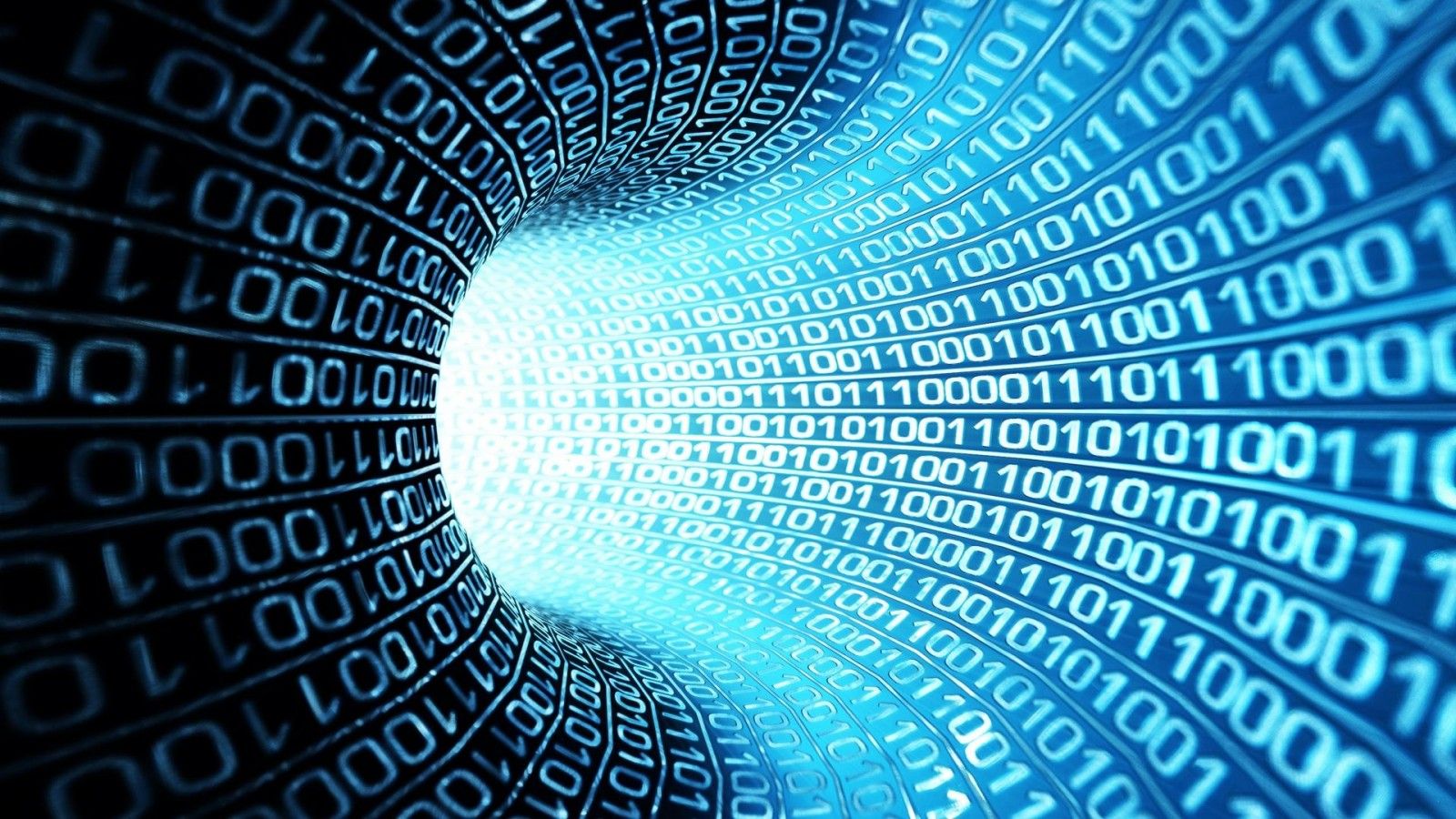 After the break…
Socio-Psychological
Perspective
Day 1: 1st case
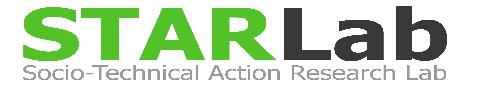 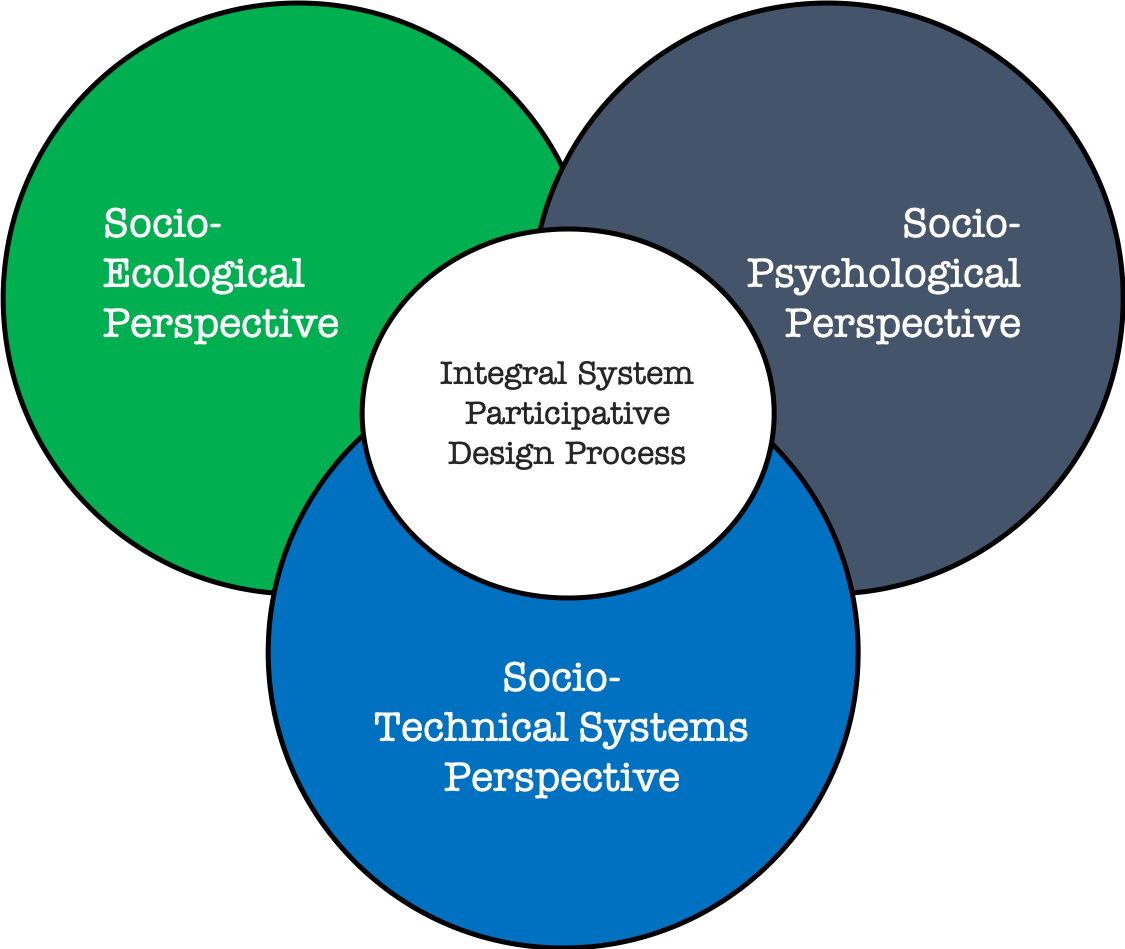 [Speaker Notes: Perspectives are used differently in a new context to achieve humanity

MENSEN toevoegen!]
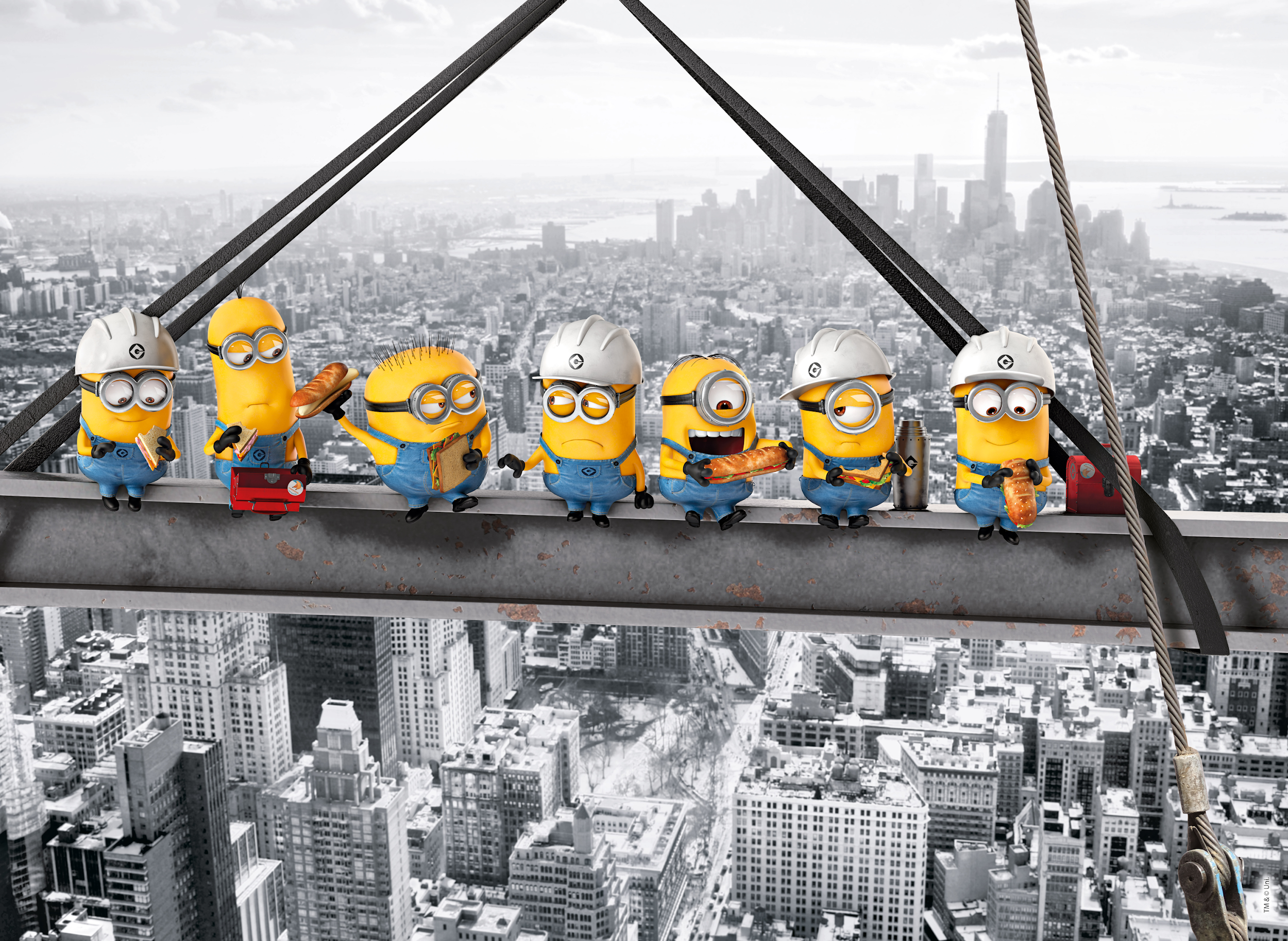 Break
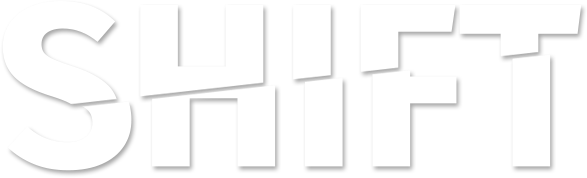 to STARlab presentation
(shifting back to main deck - CLICK)